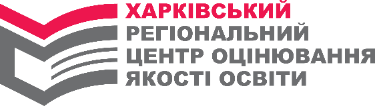 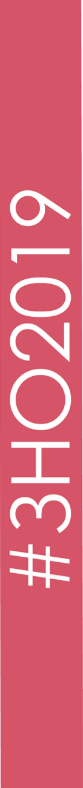 РеєстраціяЗПТО
Нормативно-правові документи
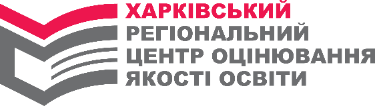 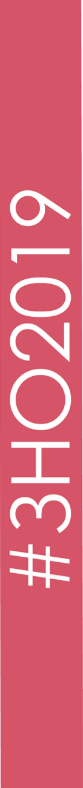 Наказ МОНУ від 22.08.2018 № 931 «Деякі питання проведення в 2019 році зовнішнього незалежного оцінювання результатів навчання, здобутих на основі повної загальної середньої освіти»; 
Наказ МОНУ від 28.09.2018 № 1036 «Про підготовку до проведення в 2019 році зовнішнього незалежного оцінювання результатів навчання, здобутих на основі повної загальної освіти»; 
Наказ МОНУ від 10.01.2017 № 25 «Деякі питання нормативного забезпечення зовнішнього незалежного оцінювання результатів навчання, здобутих на основі повної загальної середньої освіти» (в редакції від 07.12.2018 № 1353); 
Наказ МОНУ від 07.12.2018 № 1369 (зареєстровано в Міністерстві юстиції України 02 січня 2019 року за № 8/32979) «Про затвердження Порядку проведення державної підсумкової атестації»; 
Наказ МОНУ/МОЗУ від 29.08.2016 №1027/900 (зареєстровано в Міністерстві юстиції України 27 грудня 2016 року за № 1707/29837-1710/29840) «Деякі питання участі у зовнішньому незалежному оцінюванні та вступних іспитах осіб, які мають певні захворювання та/або патологічні стани, інвалідність».
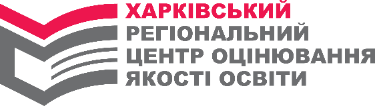 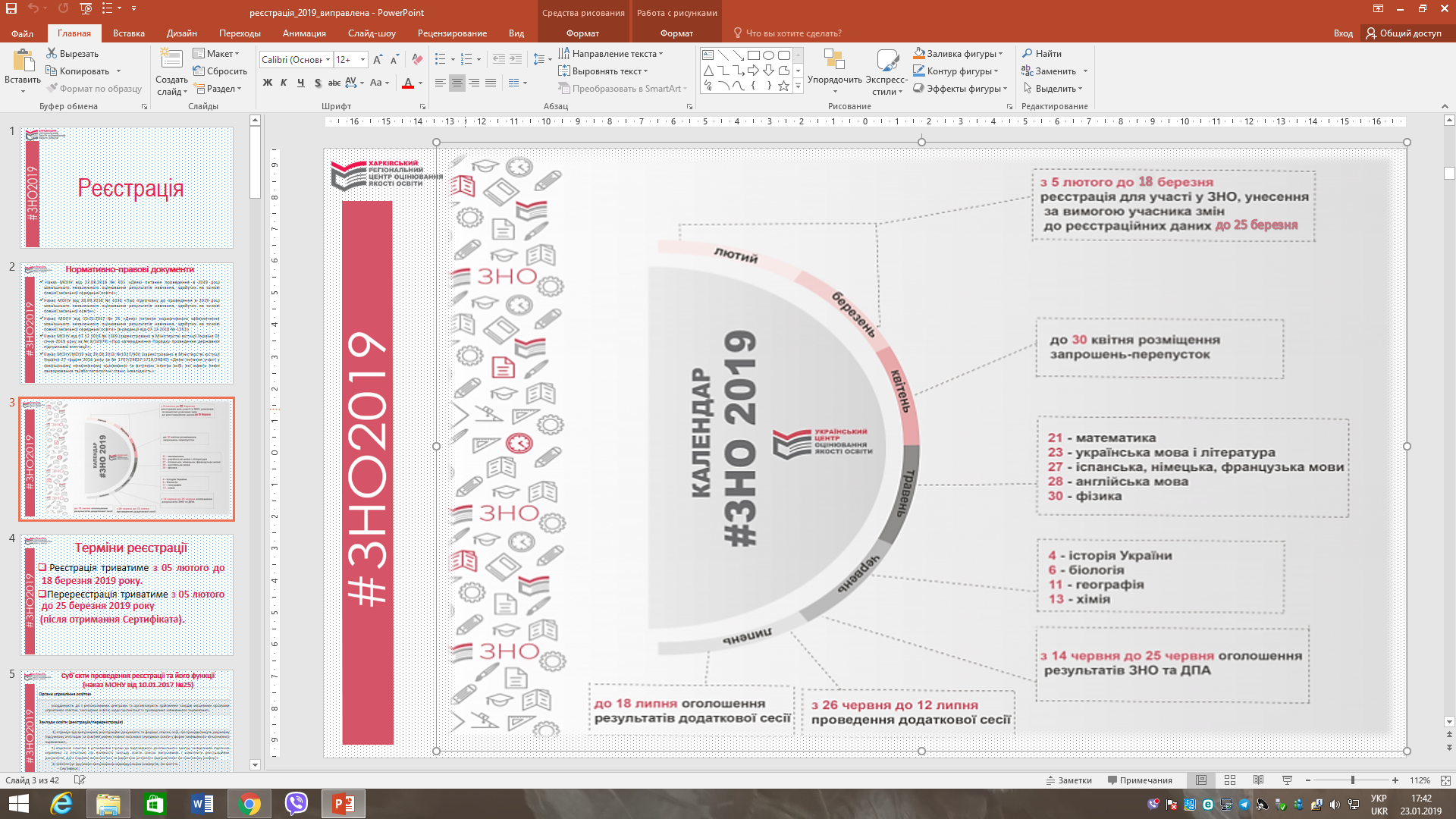 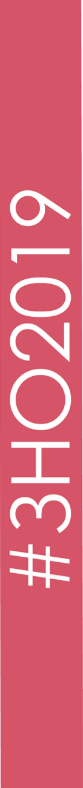 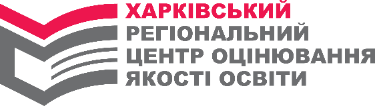 Терміни реєстрації
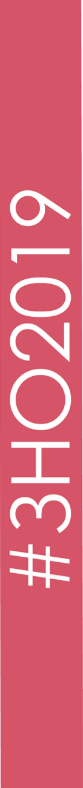 Реєстрація триватиме 
з 05 лютого до 18 березня 2019 року.

Перереєстрація триватиме з 05 лютого до 25 березня 2019 року                  
 (після отримання Сертифіката).
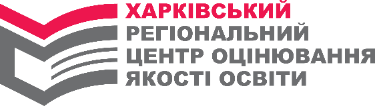 Суб’єкти проведення реєстрації та його функції  
(наказ МОНУ від 10.01.2017 №25)
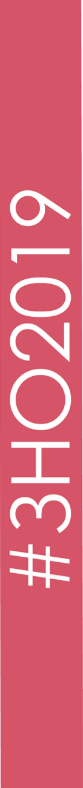 Учасники ЗНО
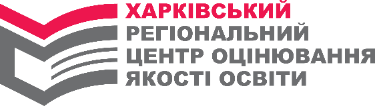 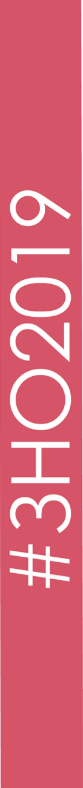 Випускники 
минулих років
Учні/студенти
ЗПТО
які отримують повну загальну середню освіту у 2019 році
особи, які мають повну загальну середню освіту
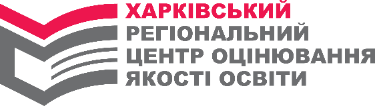 ЗНО = ДПА
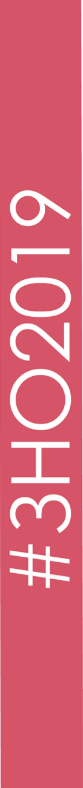 ЗПТО
(для учнів (слухачів, студентів), які в 2019 році завершують здобуття повної загальної середньої освіти)
Два предмети

Українська мова і література (українська мова)
Математика або історія України (період ХХ – початок ХХІ століття) (за вибором учня (слухача, студента))
Інформація для адміністрації ЗО
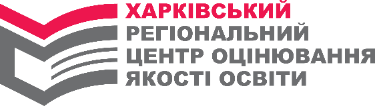 Інформацію
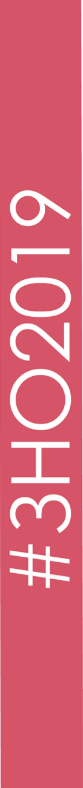 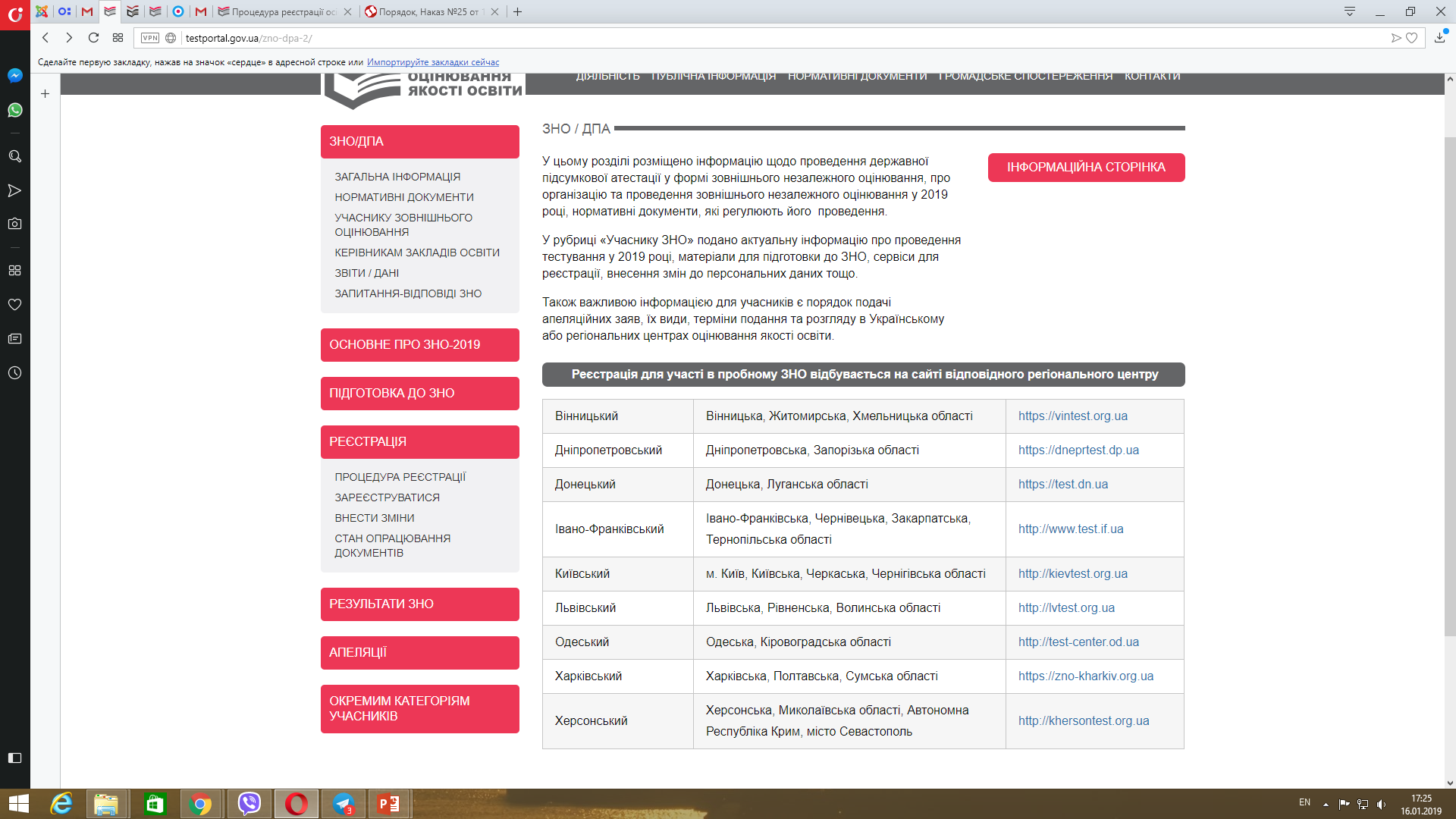 - про механізм реєстрації учнів, - зразки документів необхідні  для проходження державної підсумкової атестації у формі зовнішнього оцінювання,- інші матеріали
буде розміщено з 05.02.2019 на сайті УЦОЯО в розділі «Керівникам закладів освіти», доступ до якого – за допомогою логіна та пароля, наданих закладу освіти.
Реєстрація на сайті УЦОЯО
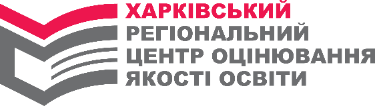 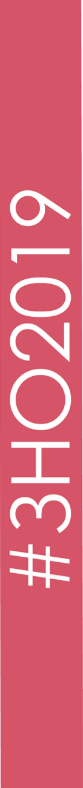 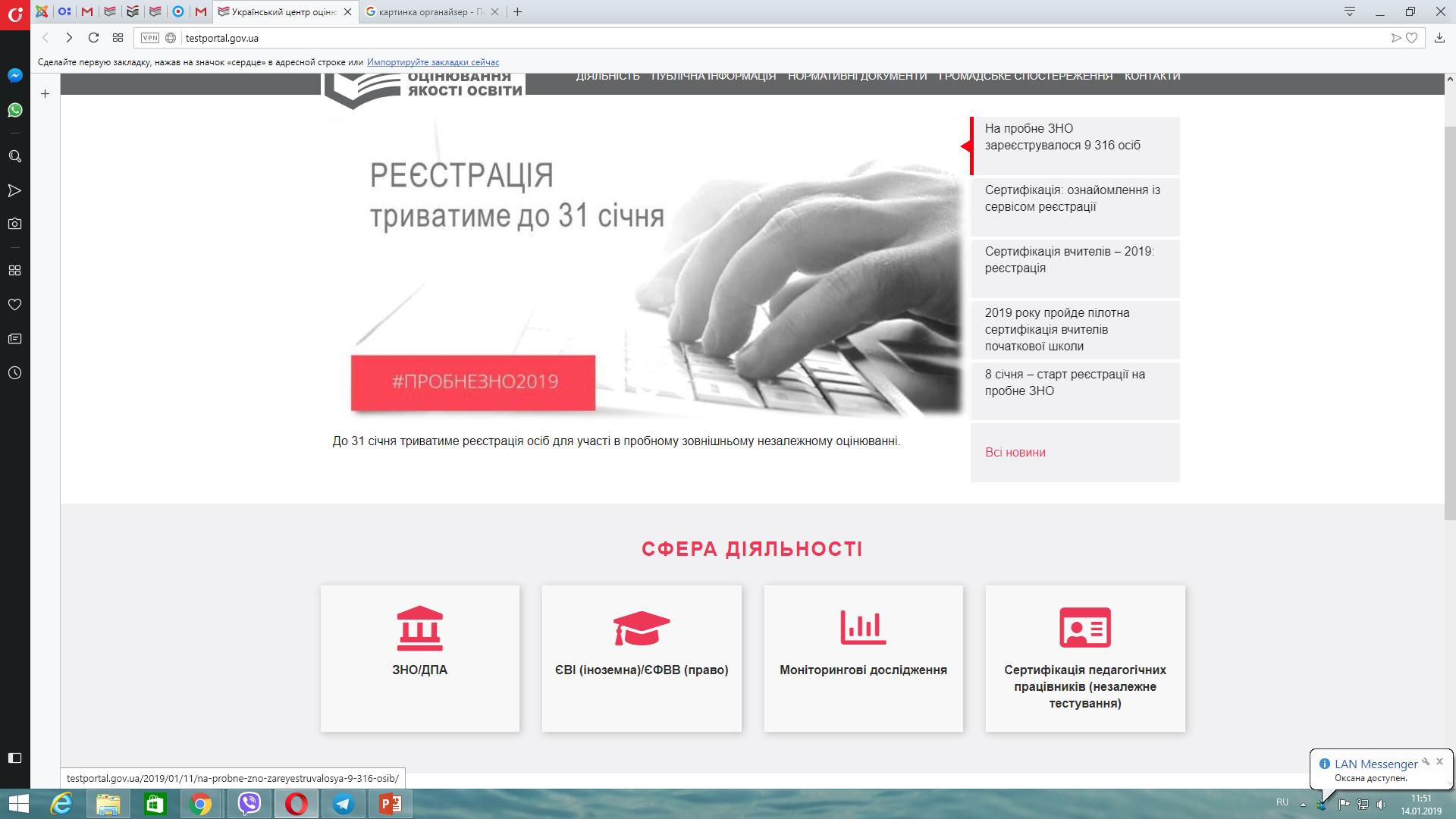 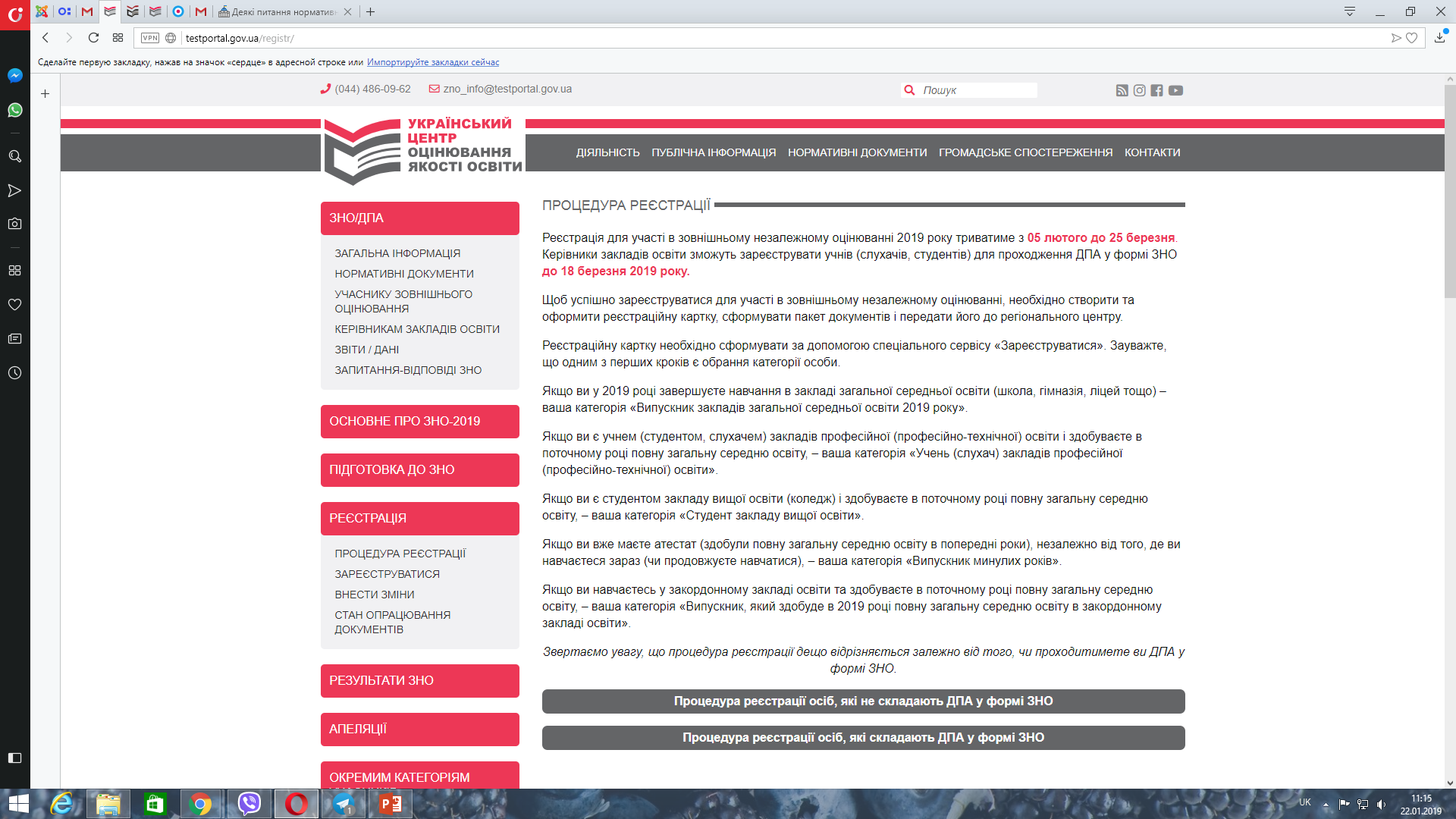 Реєстраційну картку, можна сформувати:
самостійно, скориставшись спеціальним сервісом «Зареєструватися», розміщеним на веб-сайті УЦОЯО,
звернутися за допомогою до особи, відповідальної за реєстрацію в закладі освіти, де особа навчається,
звернутися за допомогою до працівника пункту реєстрації (адреси ПР розміщені на сайті ХРЦОЯО)
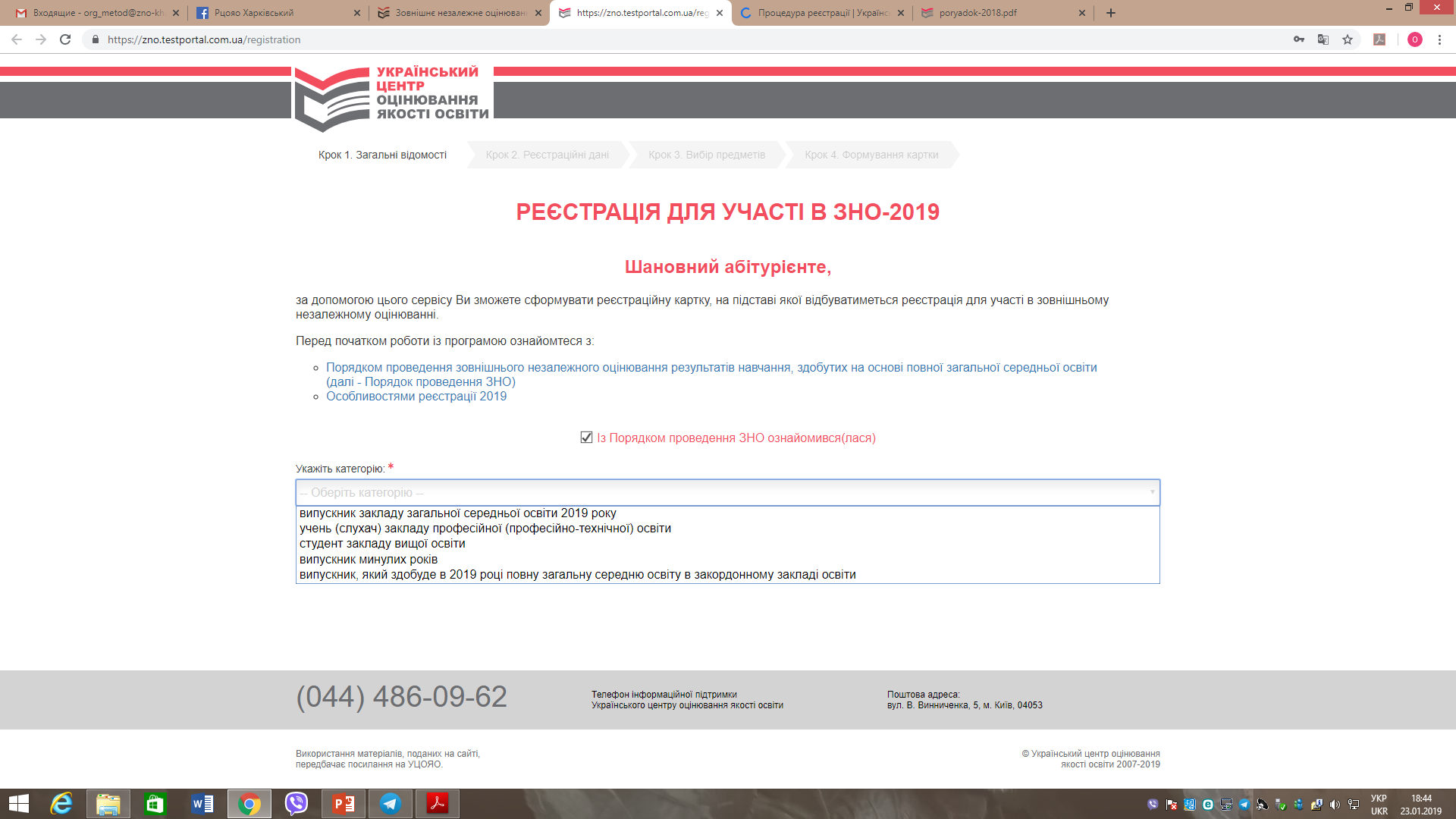 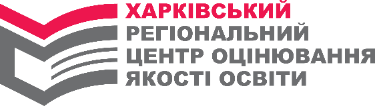 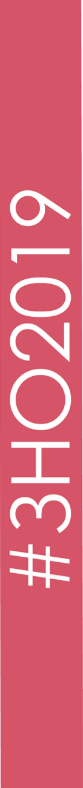 Обрання категорії особи:
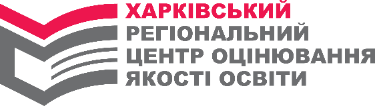 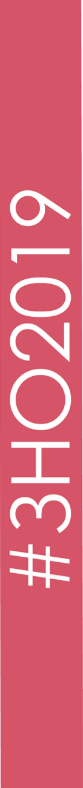 Якщо особа у 2019 році завершує навчання в закладі загальної середньої освіти (школа, гімназія, ліцей тощо) – необхідно обрати категорію «Випускник закладів загальної середньої освіти 2019 року».
Якщо особа є учнем (студентом, слухачем) закладів професійної (професійно-технічної) освіти і здобуває в поточному році повну загальну середню освіту – необхідно обрати категорію «Учень (слухач) закладів професійної (професійно-технічної) освіти».
Якщо особа є студентом закладу вищої освіти (коледж) і здобуває в поточному році повну загальну середню освіту – необхідно обрати категорію «Студент закладу вищої освіти».
Якщо особа вже має атестат (здобула повну загальну середню освіту в попередні роки), незалежно від того, де вона навчаєтеся зараз (чи продовжує навчатися), – необхідно обрати категорію «Випускник минулих років».
Якщо особа навчається у закордонному закладі освіти та здобуває в поточному році повну загальну середню освіту, – необхідно обрати категорію «Випускник, який здобуде в 2019 році повну загальну середню освіту в закордонному закладі освіти».
ПРОЦЕДУРА РЕЄСТРАЦІЇ ОСІБ
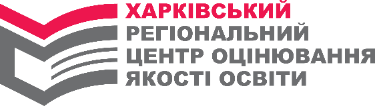 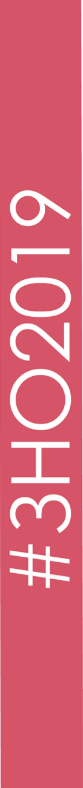 1. Обрати навчальні предмети, із яких особа бажає пройти зовнішнє оцінювання та державну підсумкову атестацію у формі зовнішнього оцінювання.
2. Підготувати необхідні для реєстрації документи та матеріали, зокрема:
- копію паспорта (сторінки з фотокарткою, прізвищем, ім’ям та по батькові. Для ксерокопії паперового паспорта достатньо 1 сторінки, в ID-картці – копії лицьової сторони). В паспортах нового зразка (ID-картка) немає серії документа. Під час заповнення реєстраційної форми поле «серія» залишається порожнім.
- дві однакові фотокартки для документів розміром 3 х 4 см із зображенням, що відповідає досягнутому віку (фотокартки мають бути виготовлені на білому або кольоровому фотопапері);
- реєстраційну картку, яка формується спеціальним сервісом «Зареєструватися», розміщеним на веб-сайті УЦОЯО
Увага! На копіях документів необхідно написати Згідно з оригіналом (без лапок), поставити підпис, свої ініціали та прізвище, дату засвідчення копії.
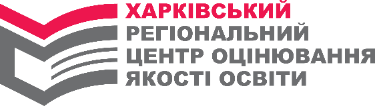 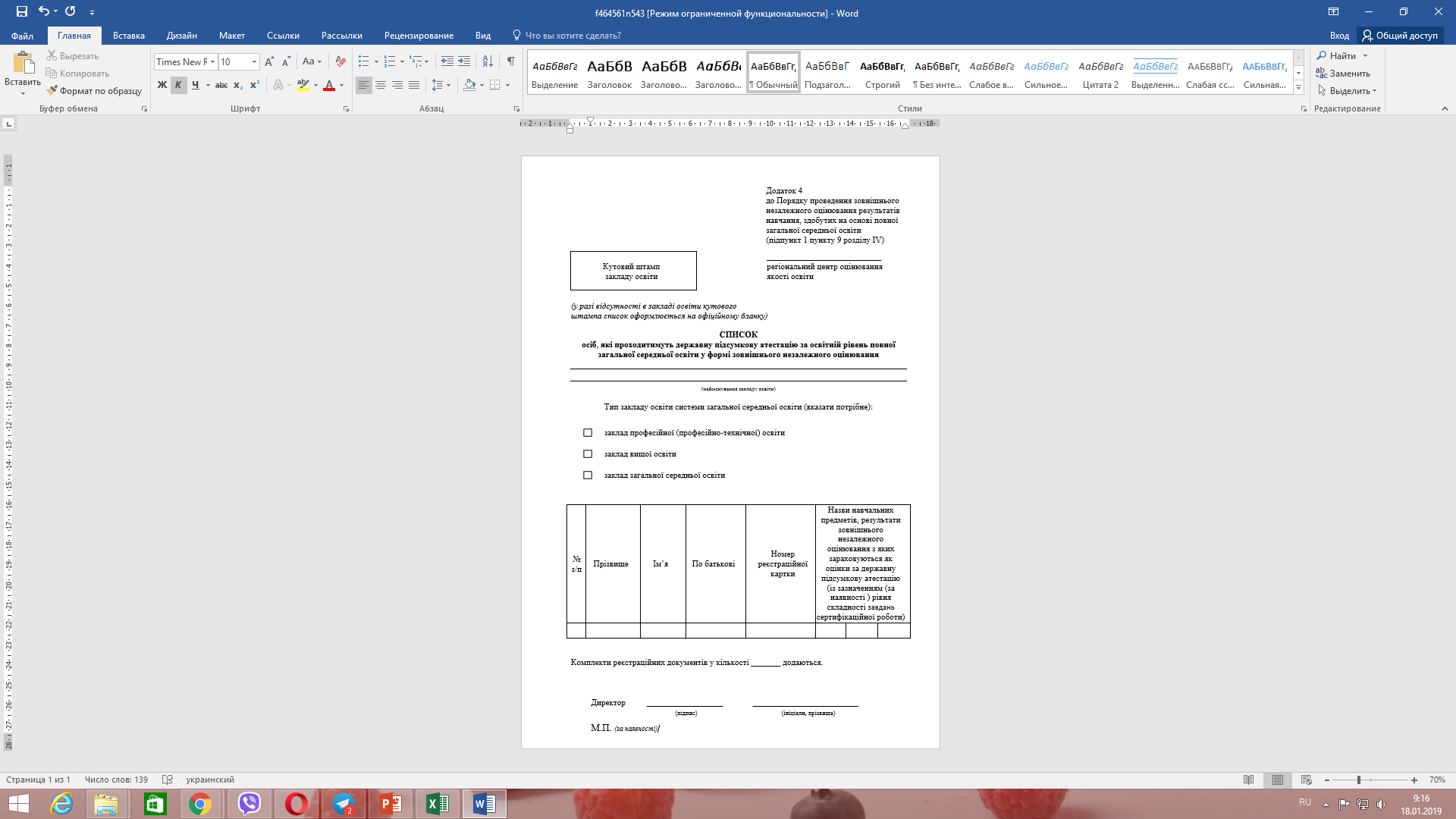 Список осіб, які проходитимуть ДПА за освітній рівень повної загальної середньої освіти у формі ЗНО
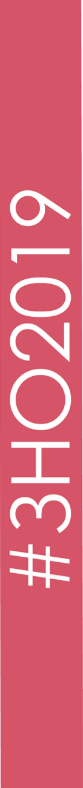 Правильність оформлення списку випускників:
зазначення його номера та дати видачі, 
завірення підписом керівника та печаткою закладу (за наявності)),
Кількість комплектів реєстраційних документів (по факту)
КОНТРОЛЬ З БОКУ ЗАКЛАДУ ОСВІТИ
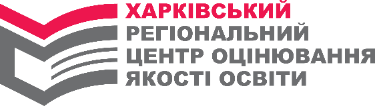 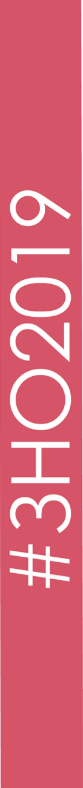 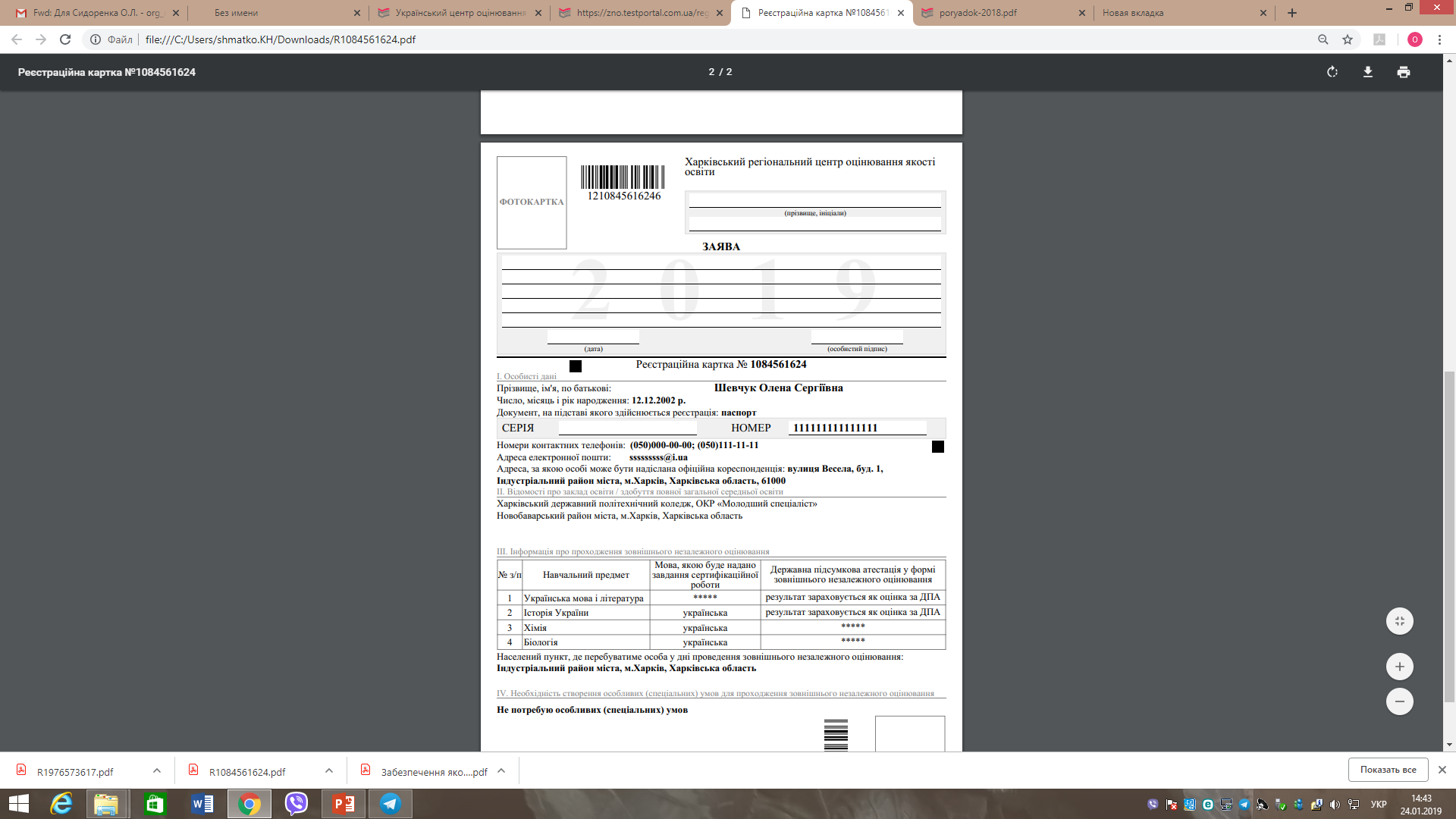 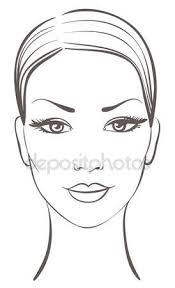 Шевчук О.С.
Прошу зареєструвати мене для участі у зовнішньому незалежному оцінюванні 2019 року. З Порядком  проведення зовнішнього незалежного оцінювання результатів навчання, здобутих на основі повної загальної середньої освіти , ознайомлена
Шевчук
06.02.2019
Надсилання документів до ХРЦОЯО
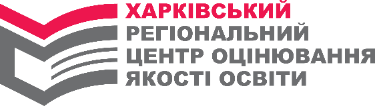 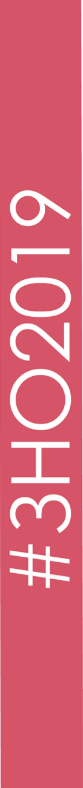 Учні/студенти
 ЗПТО, ЗВО І-ІІ р.а., які в 2019 році завершують здобуття повної загальної середньої освіти
Студенти
ЗПТО, ЗВО І-ІІ р.а., 
які за результатами  складання ДПА з української мови у формі ЗНО в 2018 році одержали 1-3 бали
Випускники 
минулих років
Заклад освіти 
надсилає поштою в установлені строки до ХРЦОЯО список випускників і комплекти реєстраційних документів
Надсилають самостійно комплект реєстраційних документів рекомендованим листом з повідомленням про вручення у встановлені строки до ХРЦОЯО
Дата подання визначається за відтиском штемпеля відправлення на поштовому конверті
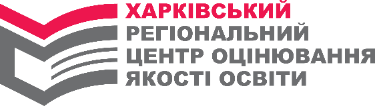 Укрпошта: пошук поштових відправлень
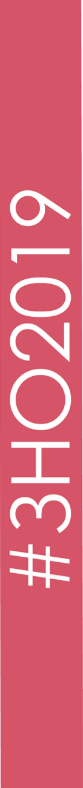 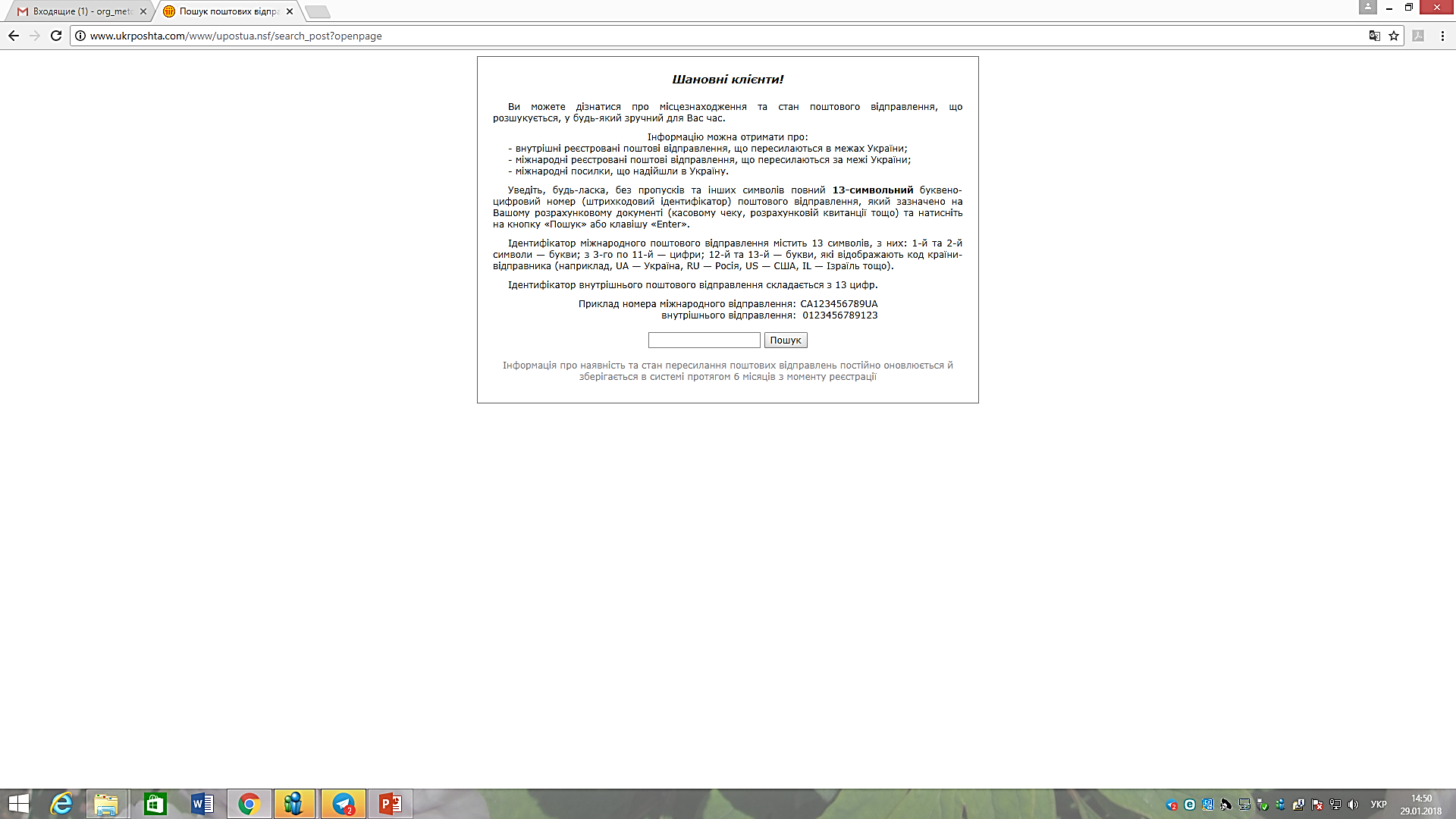 Перевірка стану опрацювання реєстраційних документів
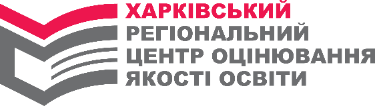 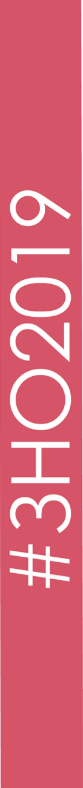 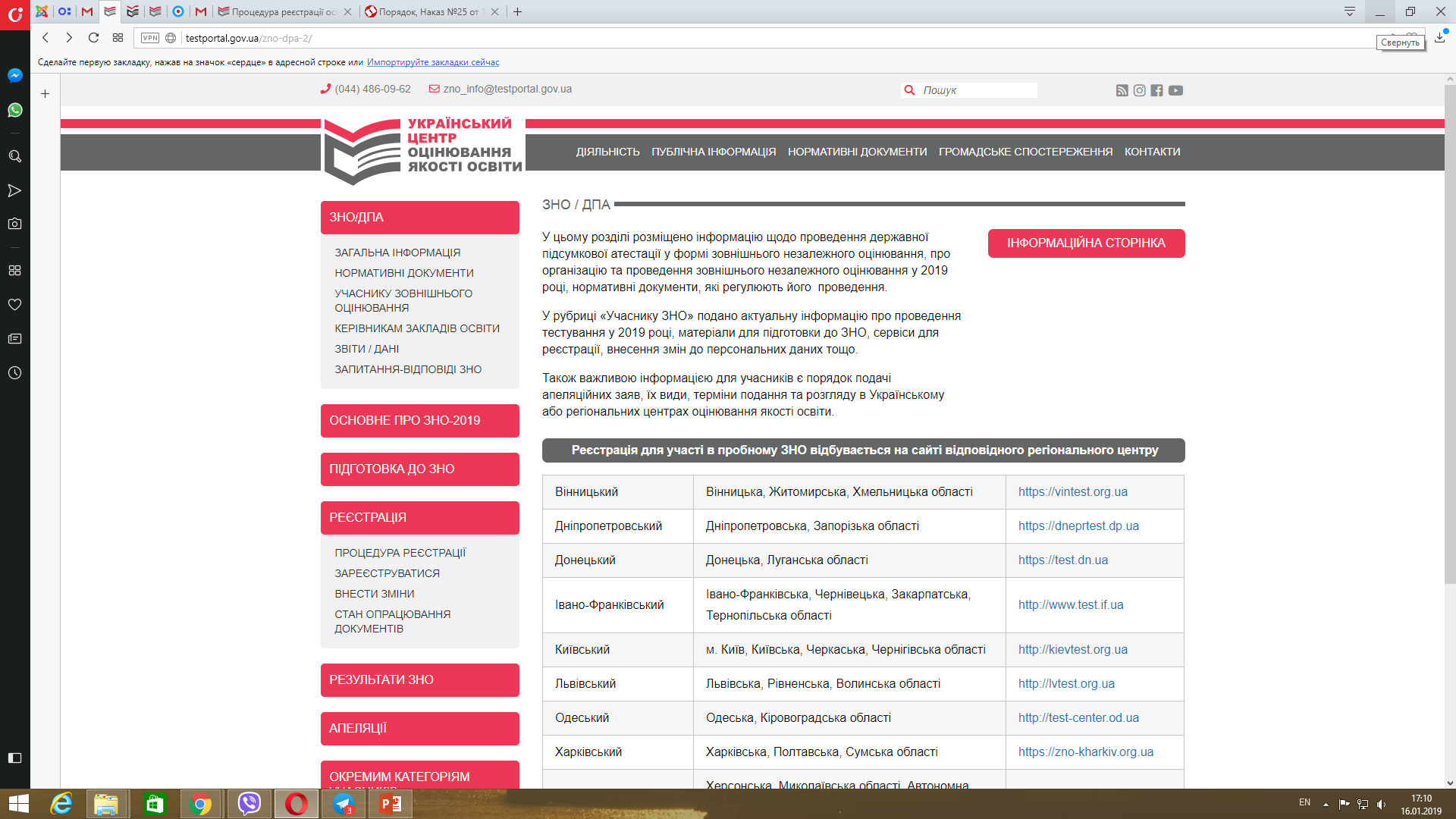 Після надсилання пакету документів для реєстрації до ХРЦОЯО, є можливість перевірити на якому етапі опрацювання знаходяться документи за допомогою сервісу «Стан опрацювання документів». Для цього необхідно увести номер реєстраційної картки до сервісу.
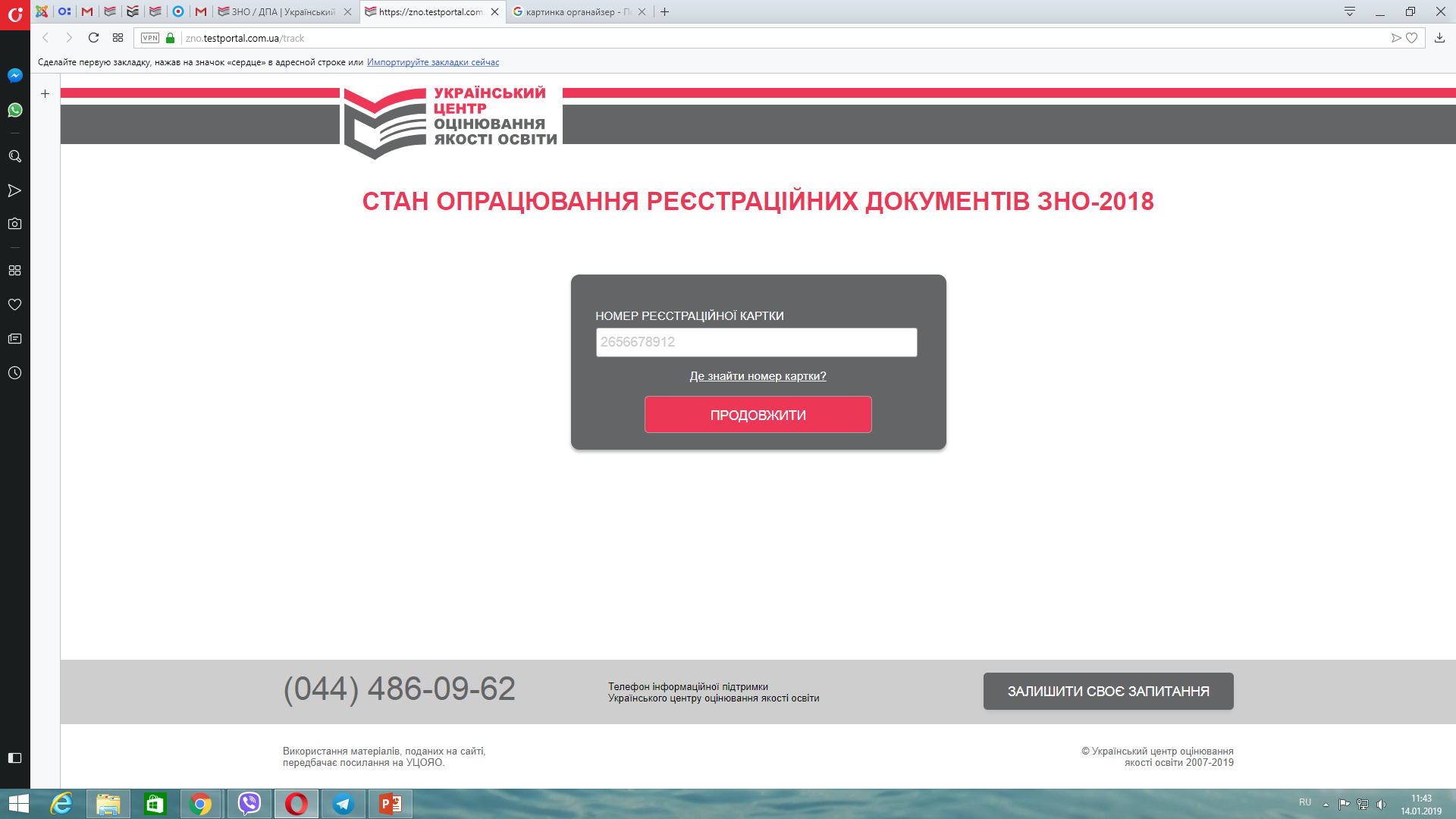 Надсилання документів від ХРЦОЯО
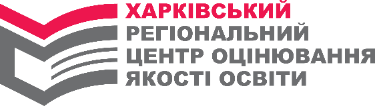 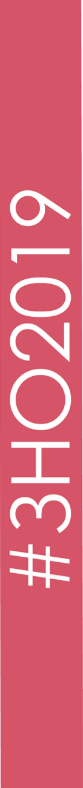 Учні/студенти
ЗПТО, ЗВО І-ІІ р.а., які в 2019 році завершують здобуття повної загальної середньої освіти
Студенти
ЗПТО, ЗВО І-ІІ р.а., 
які за результатами  складання ДПА з української мови у формі ЗНО в 2018 році одержали 1-3 бали
Випускники 
минулих років
ХРЦОЯО на адресу закладу освіти, де навчаються особи, надсилає рекомендованим листом індивідуальні конверти кожній особі
Рекомендованим листом на адресу, зазначену в реєстраційній картці учасника
Вміст конверту від ХРЦОЯО
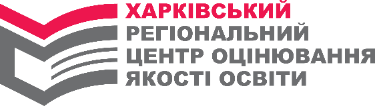 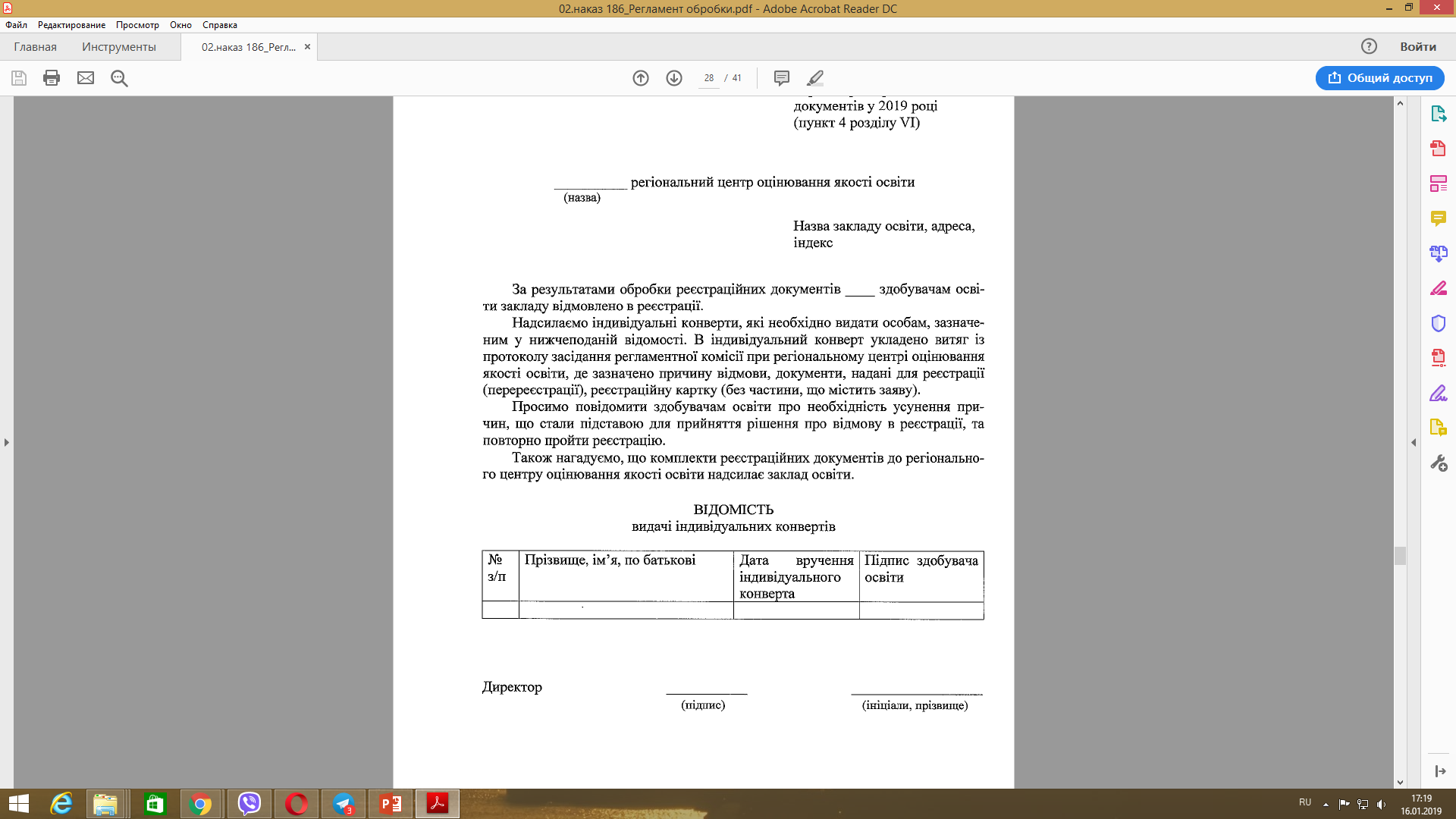 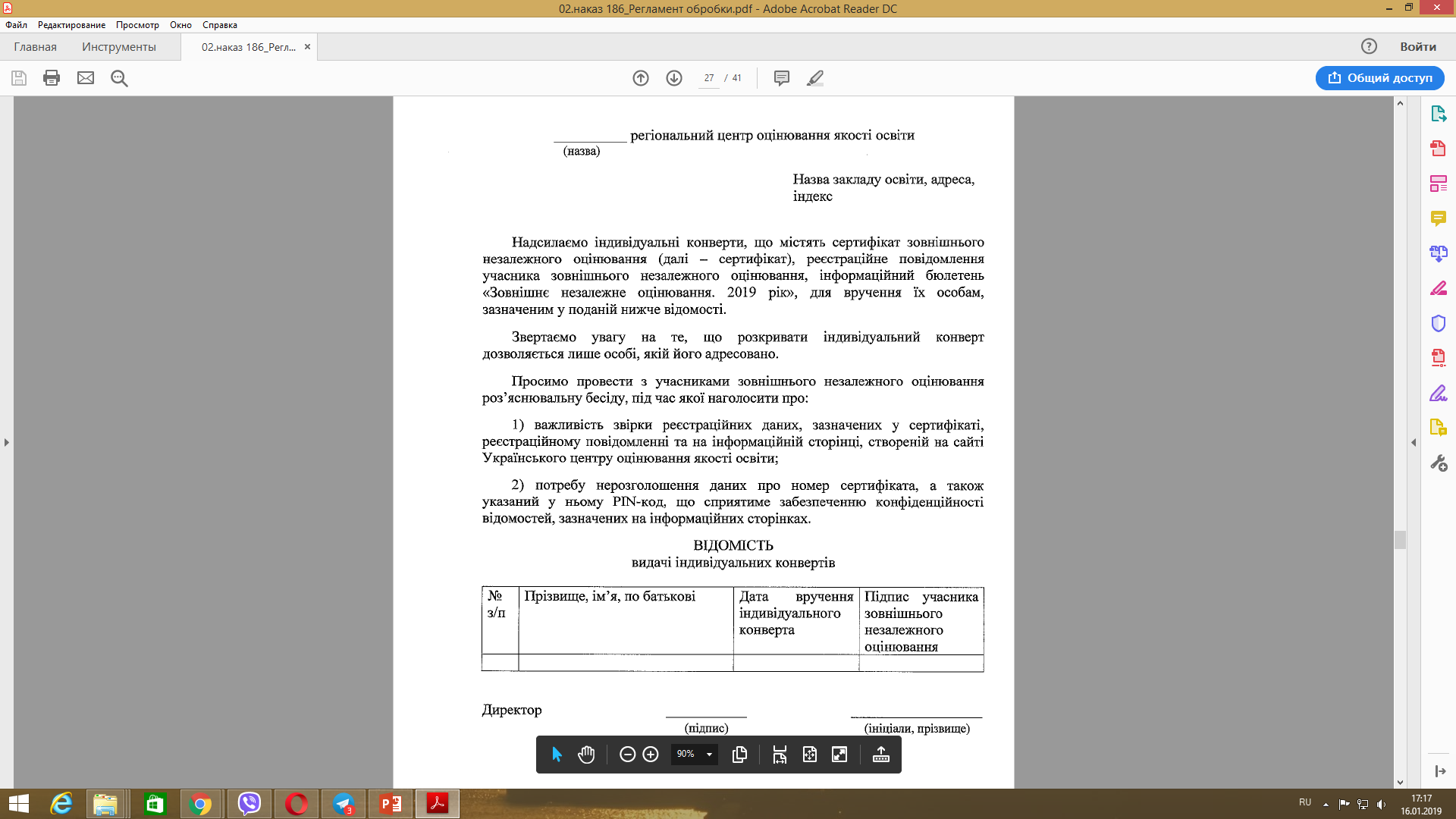 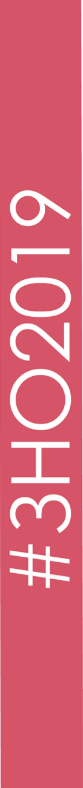 Сертифікат ЗНО
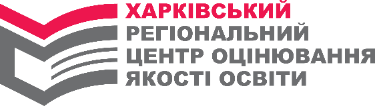 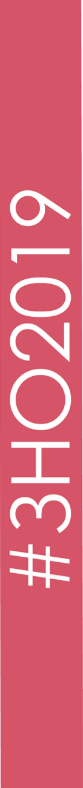 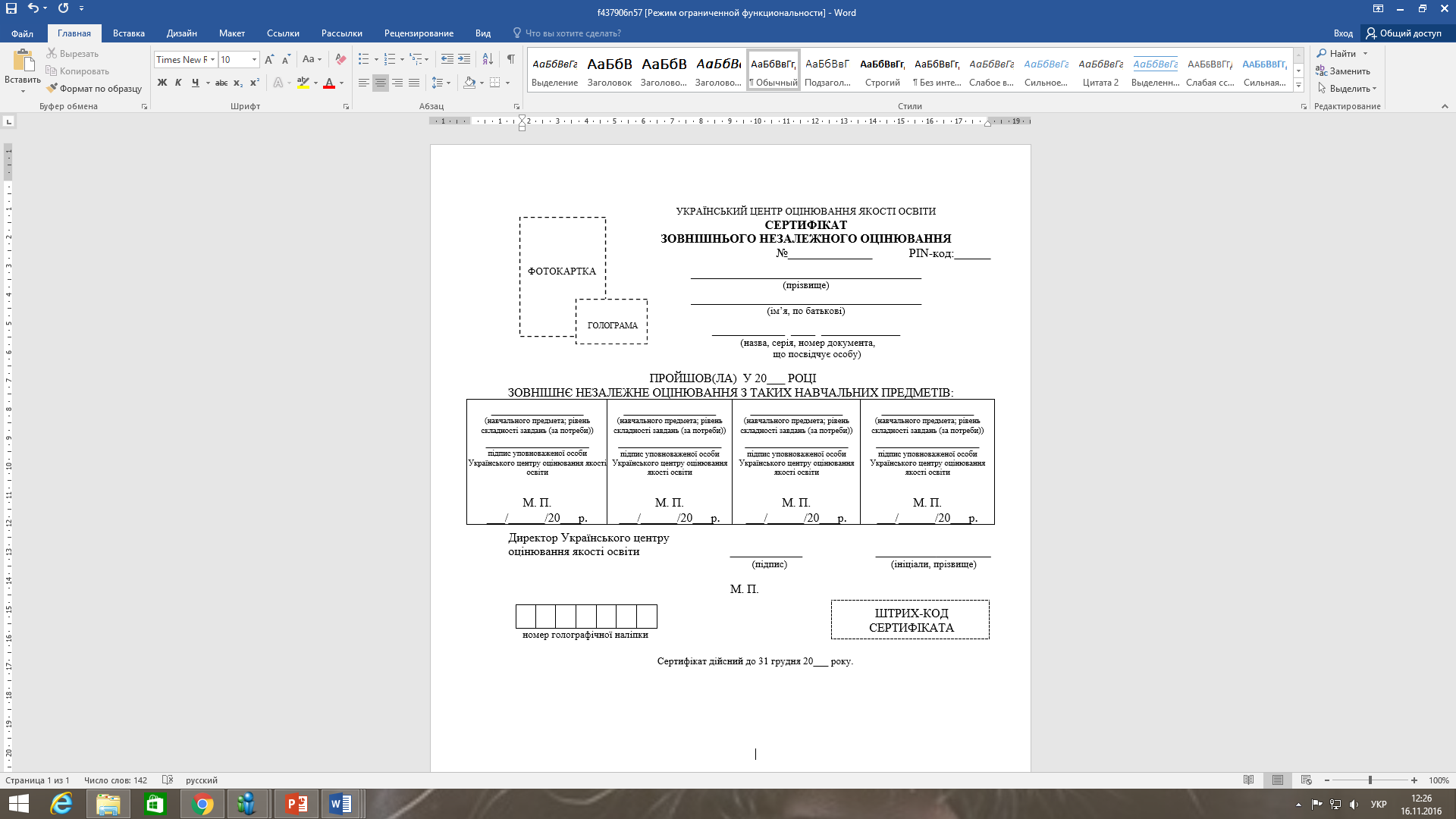 Інформаційний бюлетень
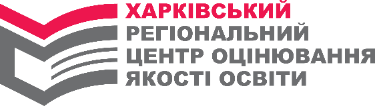 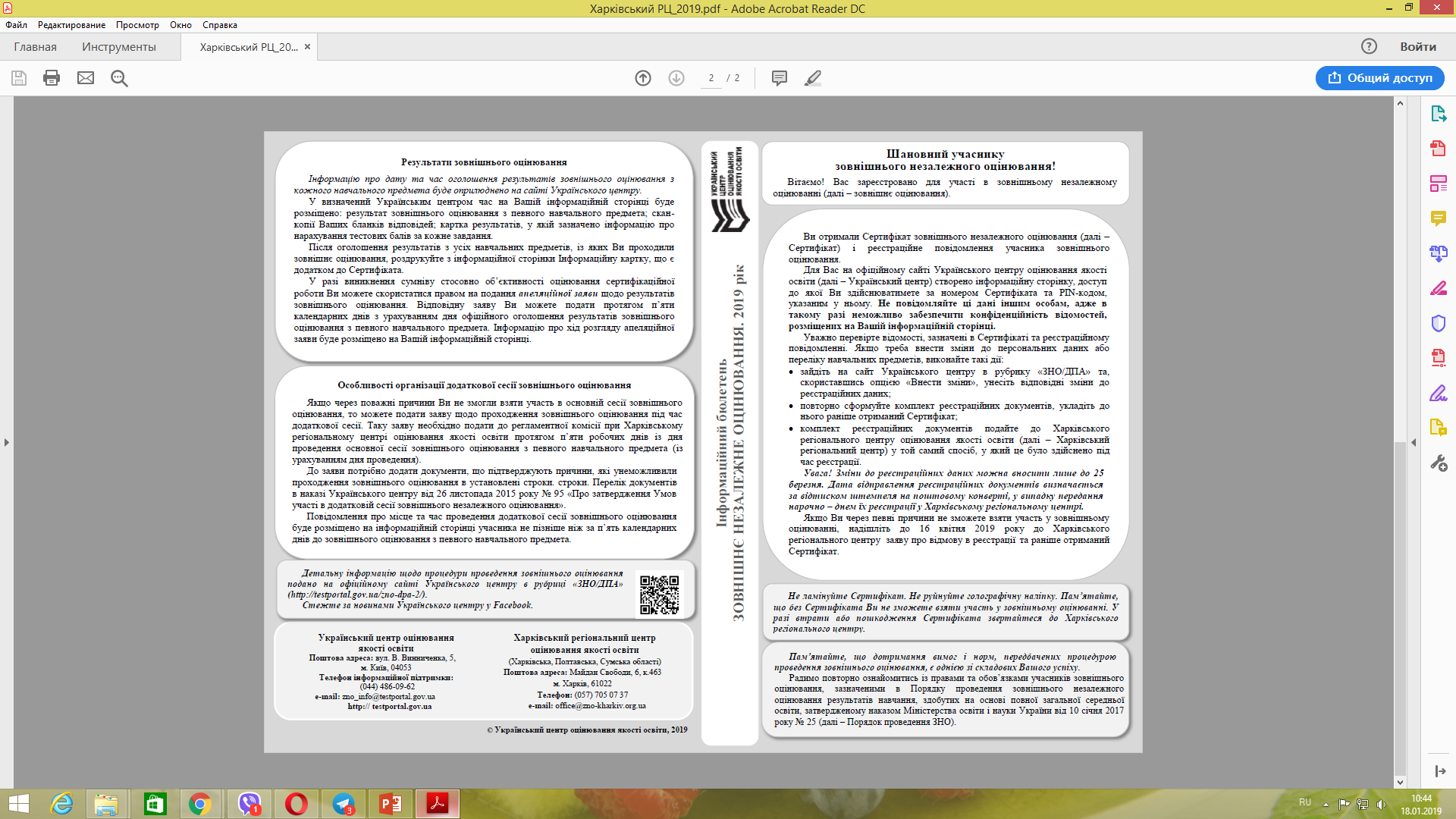 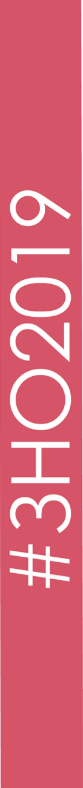 Реєстраційне повідомлення учасника ЗНО
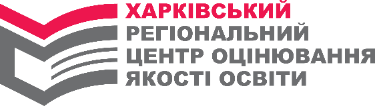 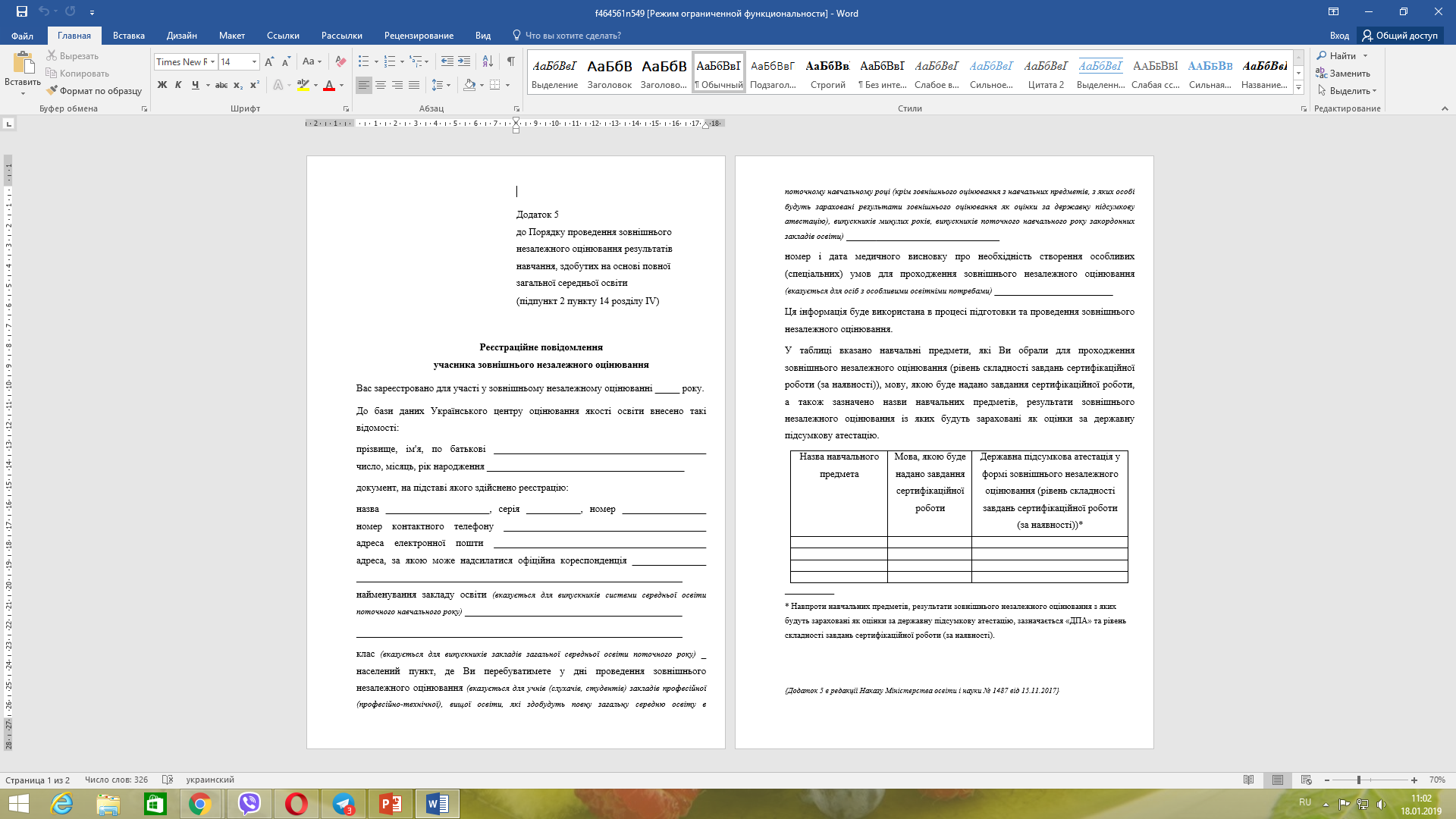 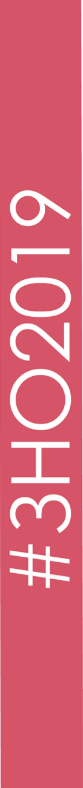 !
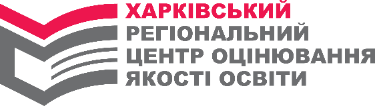 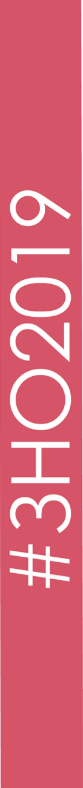 Перереєстрація (внесення змін)здійснюється в межах часу, відведеного для реєстрації та перереєстрації (з 05.02 по 25.03.2019)
Для перереєстрації учаснику зовнішнього оцінювання необхідно:
внести зміни до реєстраційних даних за допомогою спеціального сервісу, розміщеного на веб-сайті Українського центру, сформувати та оформити нову реєстраційну картку;
повторно сформувати комплект реєстраційних документів, що має містити:
нову реєстраційну картку;
отриманий раніше Сертифікат, що анулюється.
Унесення змін до реєстраційних даних
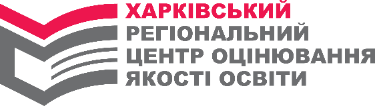 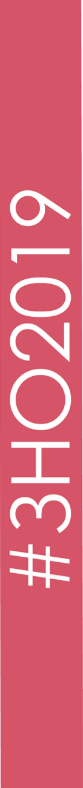 Для перереєстрації потрібно внести зміни до реєстраційних даних за допомогою спеціального сервісу «Внести зміни». 
Вхід до сервісу – за номером і пін-кодом Сертифіката. 
Потрібно оформити нову реєстраційну картку, 
Повторно сформувати комплект реєстраційних документів, вклавши до нього отриманий раніше Сертифікат.
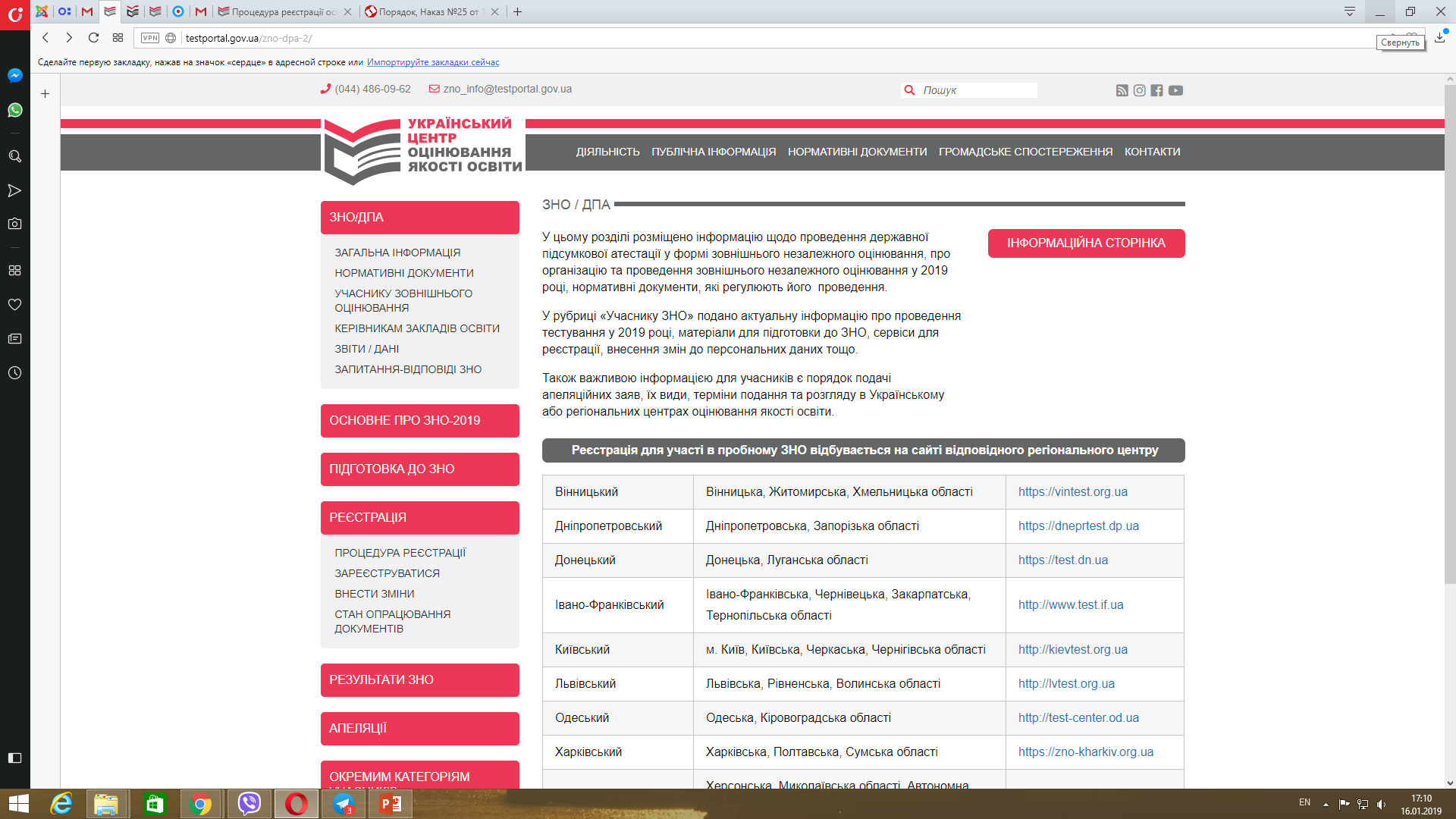 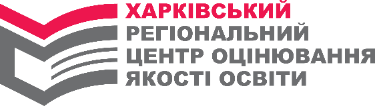 Надсилання документів для перереєстрації до ХРЦОЯО
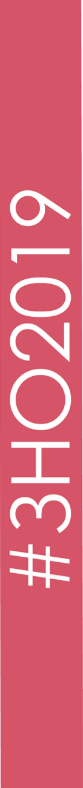 Учні/студенти
ЗПТО, ЗВО І-ІІ р.а., які в 2019 році завершують здобуття повної загальної середньої освіти
Студенти
ЗПТО, ЗВО І-ІІ р.а., 
які за результатами  складання ДПА з української мови у формі ЗНО в 2018 році одержали 1-3 бали
Випускники 
минулих років
Заклад освіти 
надсилає поштою НОВИЙ список випускників (в списку наявні лише особи, які пройшли перереєстрацію) і комплект/ти реєстраційних документів (з НОВОЮ реєстраційною карткою для кожної особи, яка у списку)
Надсилають самостійно НОВИЙ комплект реєстраційних документів рекомендованим листом до ХРЦОЯО
Дата подання визначається за відтиском штемпеля відправлення на поштовому конверті
Надсилання документів після перереєстрації від ХРЦОЯО
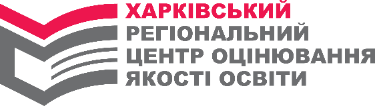 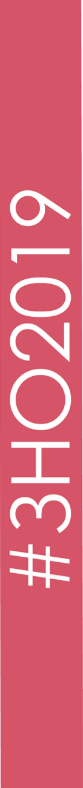 Учні/студенти
ЗПТО, ЗВО І-ІІ р.а., які в 2019 році завершують здобуття повної загальної середньої освіти
Випускники 
минулих років
Студенти
ЗПТО, ЗВО І-ІІ р.а., 
які за результатами  складання ДПА з української мови у формі ЗНО в 2018 році одержали 1-3 бали
ХРЦОЯО на адресу закладу освіти, де навчаються особи, надсилає рекомендованим листом індивідуальні конверти кожній особі
Рекомендованим листом на адресу, зазначену в реєстраційній картці учасника
Відмова зареєстрованого учасника від складання ЗНО
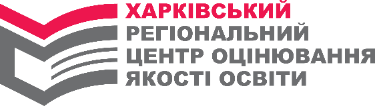 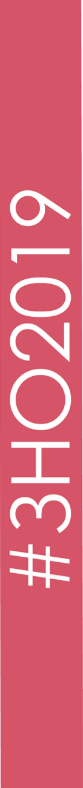 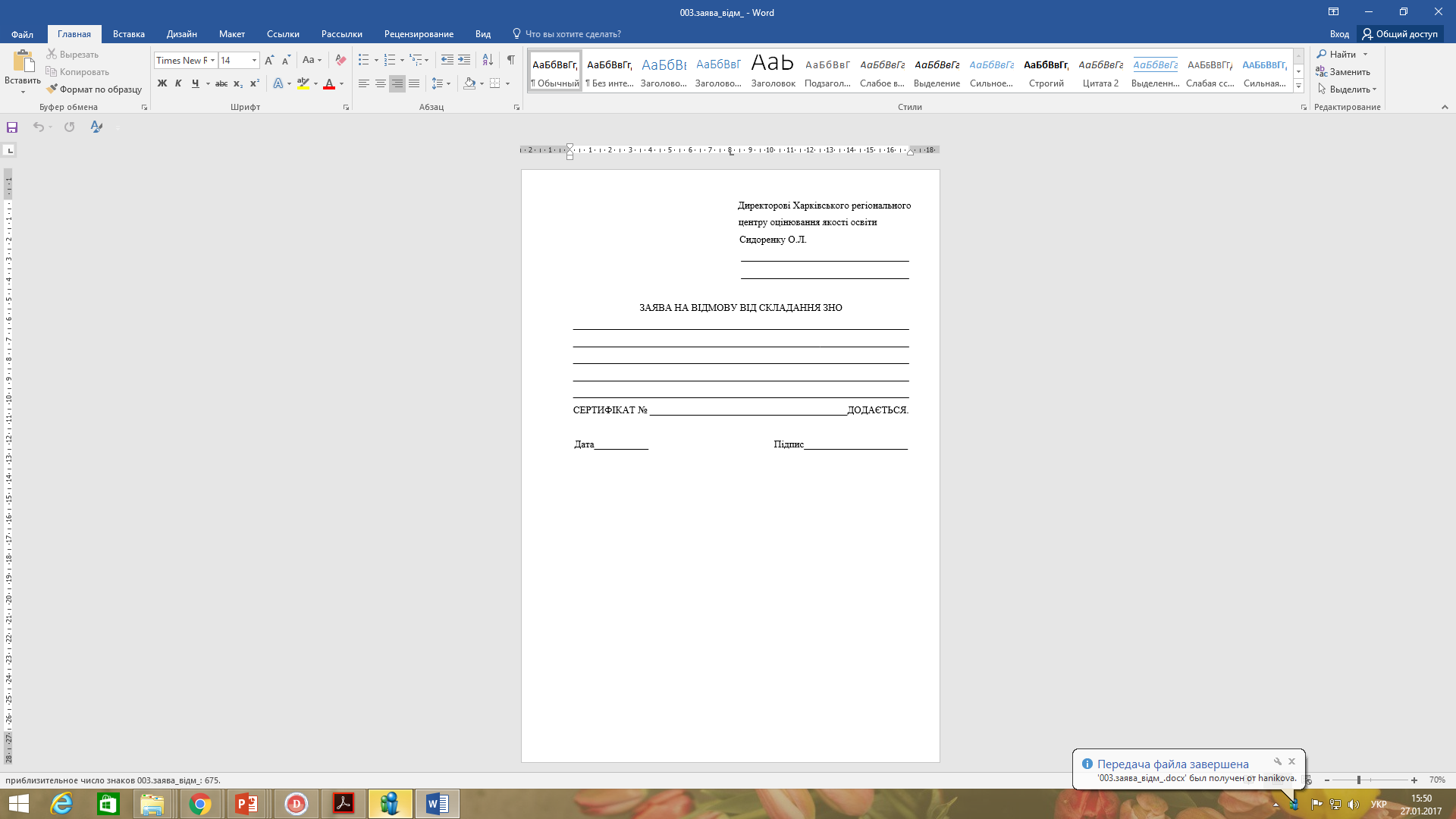 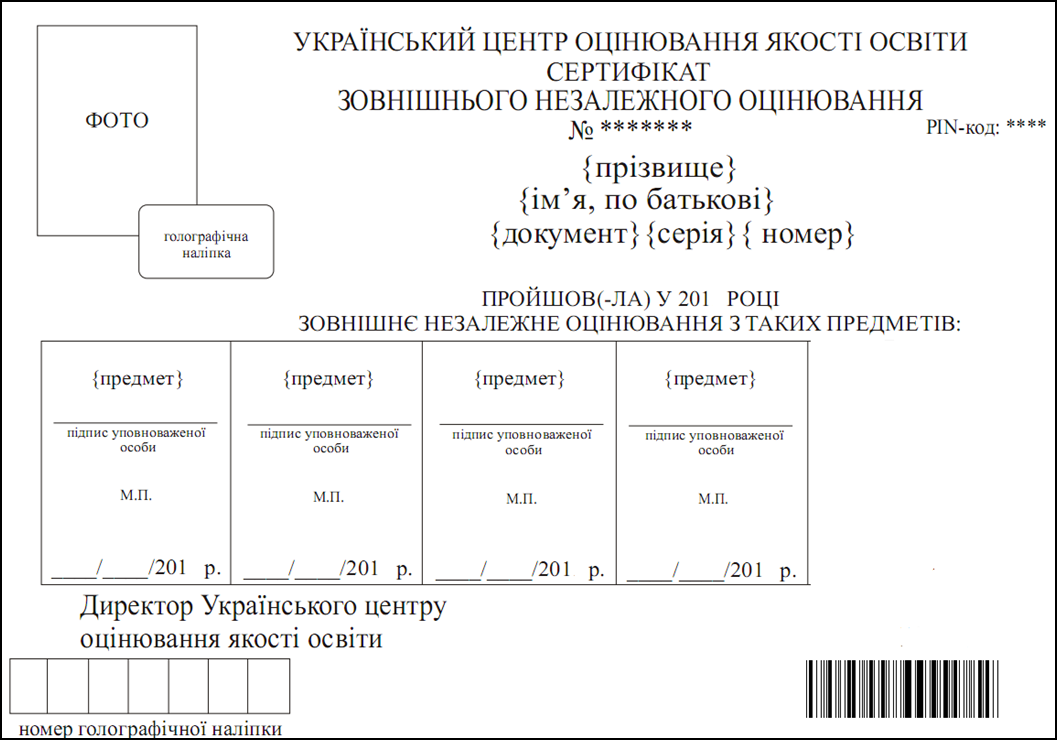 +
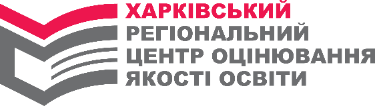 Відмова від реєстрації/перереєстрації
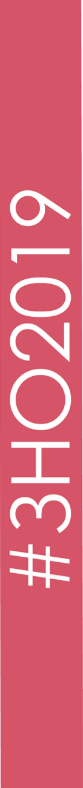 Особі має бути відмовлено в реєстрації (перереєстрації) для участі в зовнішньому оцінюванні на підставі:
1) ненадання документа(ів), що підтверджує(ють) достовірність інформації, зазначеної в реєстраційній картці;
2) надання недостовірної інформації;
3) подання реєстраційних документів особою, яка відповідно до вимог законодавства не має права на участь у зовнішньому оцінюванні;
4) відправлення реєстраційних документів після завершення встановленого строку реєстрації (особі, яка в період реєстрації не подавала реєстраційні документи) або перереєстрації;
5) неналежного оформлення документів, необхідних для реєстрації;
6) неможливості створення особливих (спеціальних) умов для проходження зовнішнього оцінювання відповідно до медичного висновку.
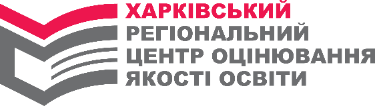 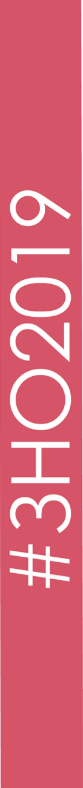 Окремі випадки
У разі відсутності паспорта окремі категорії осіб можуть подати інший документ
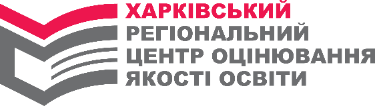 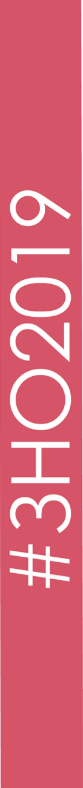 Для осіб, які не мали можливості отримати паспорт:
- інформацію про механізм реєстрації учнів, які не мають паспорта, для проходження ДПА у формі ЗНО буде з 05.02.2019 р. розміщено на сайті УЦОЯО в розділі «Керівникам закладів освіти», доступ до якого здійснюється за допомогою логіна та пароля, наданих закладу освіти.
Для іноземців та осіб без громадянства:
Варіант 1: копію паспортного або іншого документа, що посвідчує особу:
у разі подання копії паспорта іншої держави необхідно додати копію нотаріально засвідченого перекладу української мовою документа (ів)
Варіант 2: документи, що посвідчують особу та підтверджують її спеціальний статус:
посвідка на постійне проживання;
посвідка на тимчасове проживання;
картка мігранта;
посвідчення біженця;
інші документи зазначені у р. IV Порядка реєстрації осіб, які виявили бажання пройти зовнішнє оцінювання (наказ МОНУ від 10.01.2017 №25)
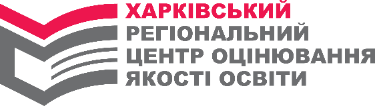 Додаткові документи для окремих категорій
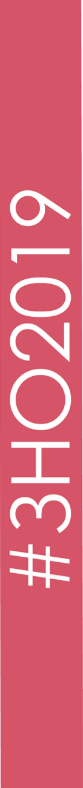 Особи з особливими освітніми потребами 
зумовленими станом здоров’я 
(наказ МОНУ/МОЗУ від 29.08.2016 № 1027/900)
Не проходять ЗНО
Проходять ЗНО
мають захворювання або патологічний стан, зазначений у Переліку захворювань та патологічних станів, що можуть бути перешкодою для проходження ЗНО
для проходження ЗНО створюються особливі (спеціальні умови) – подання оригіналу медичного висновку за формою № 086-3/о
проходять ДПА в формі ЗНО
проходять ДПА в ЗО
Медичний висновок за формою № 086-3/о
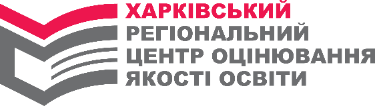 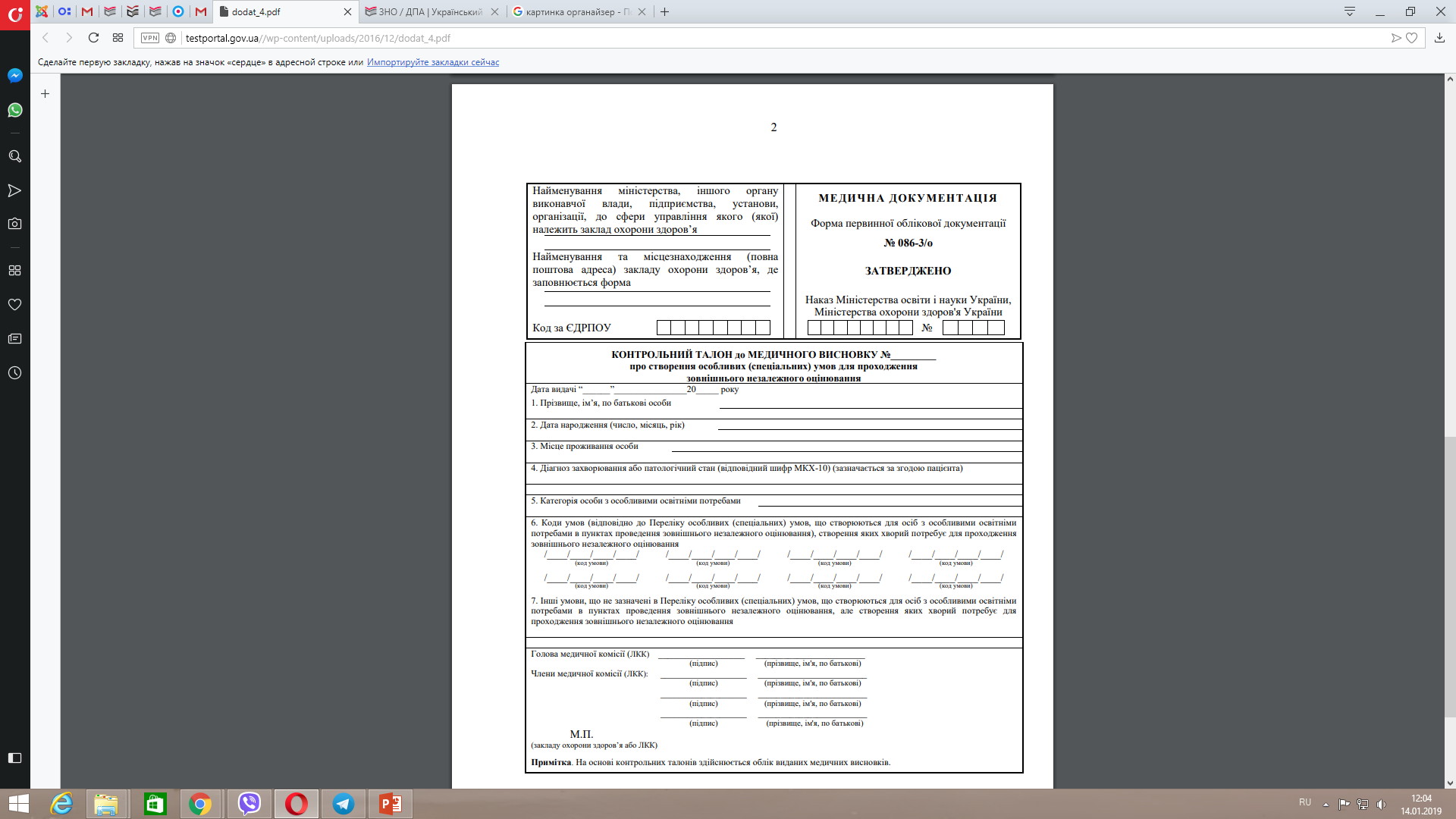 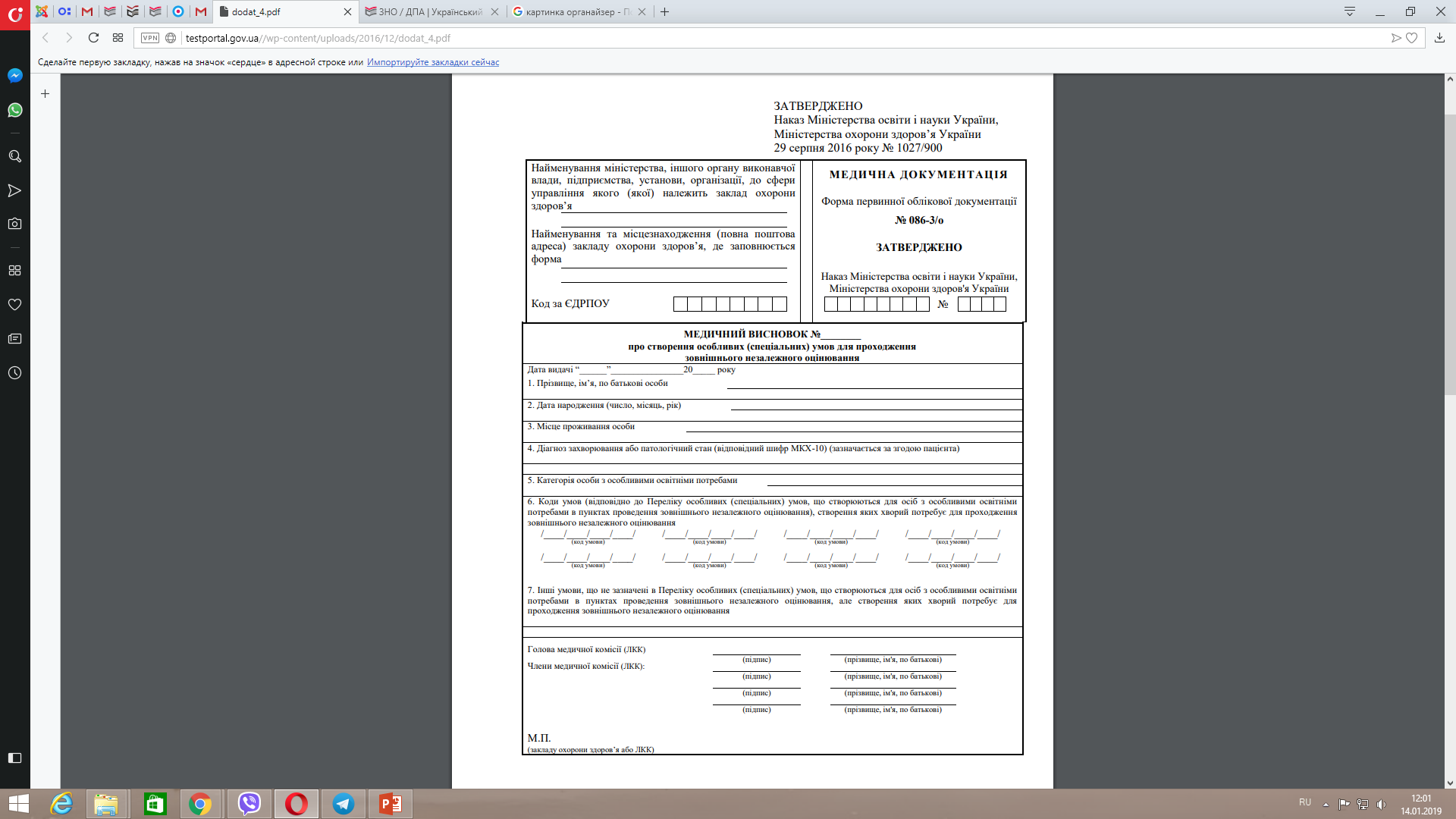 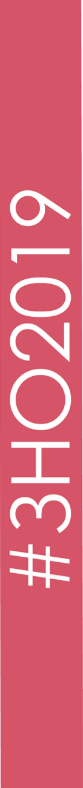 ЗНО для осіб, які мають певні захворювання та/або 
патологічні стани, інвалідність
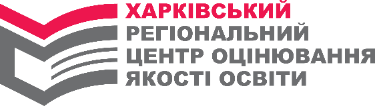 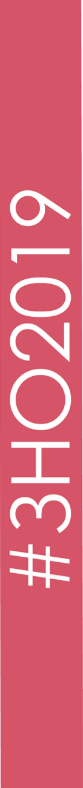 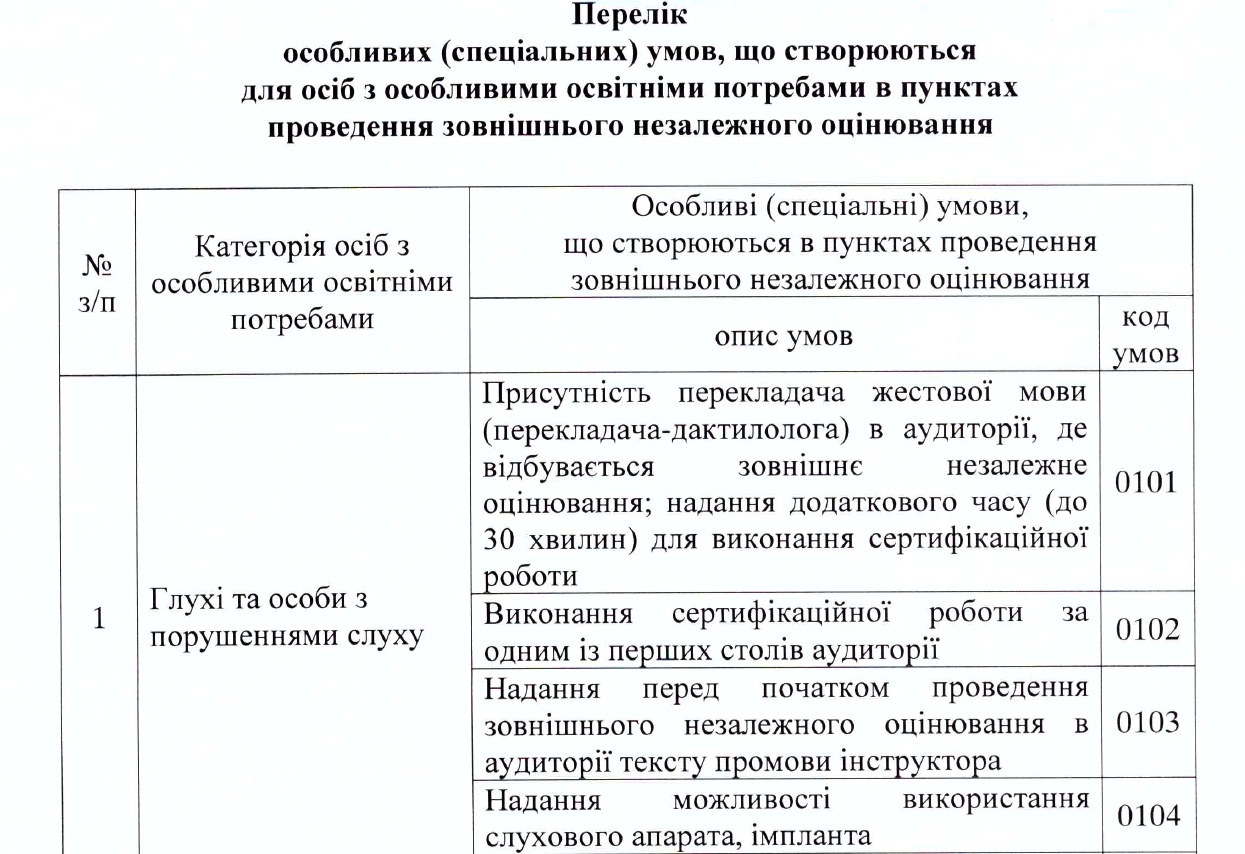 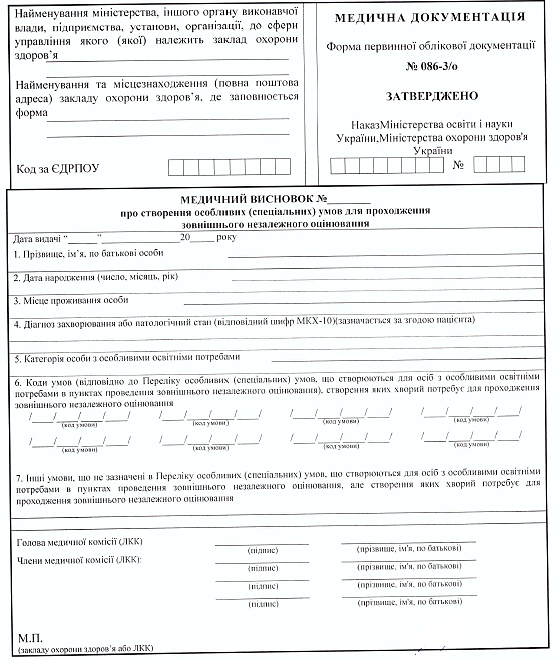 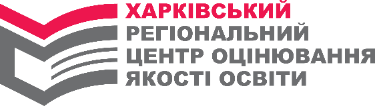 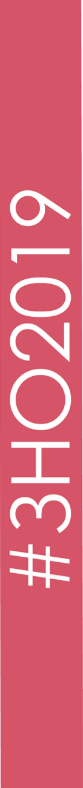 Типові помилки реєстрації 
на ЗНО-2018
Ситуації щодо відмов у реєстрації у 2018 році
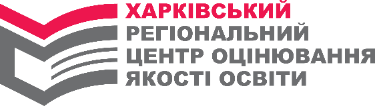 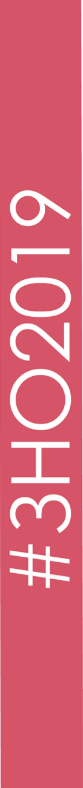 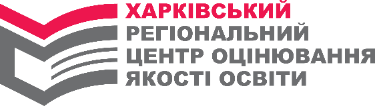 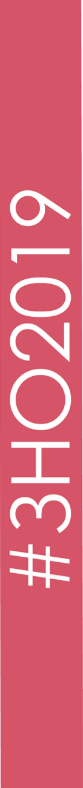 Неналежне оформлення списку від закладів освіти
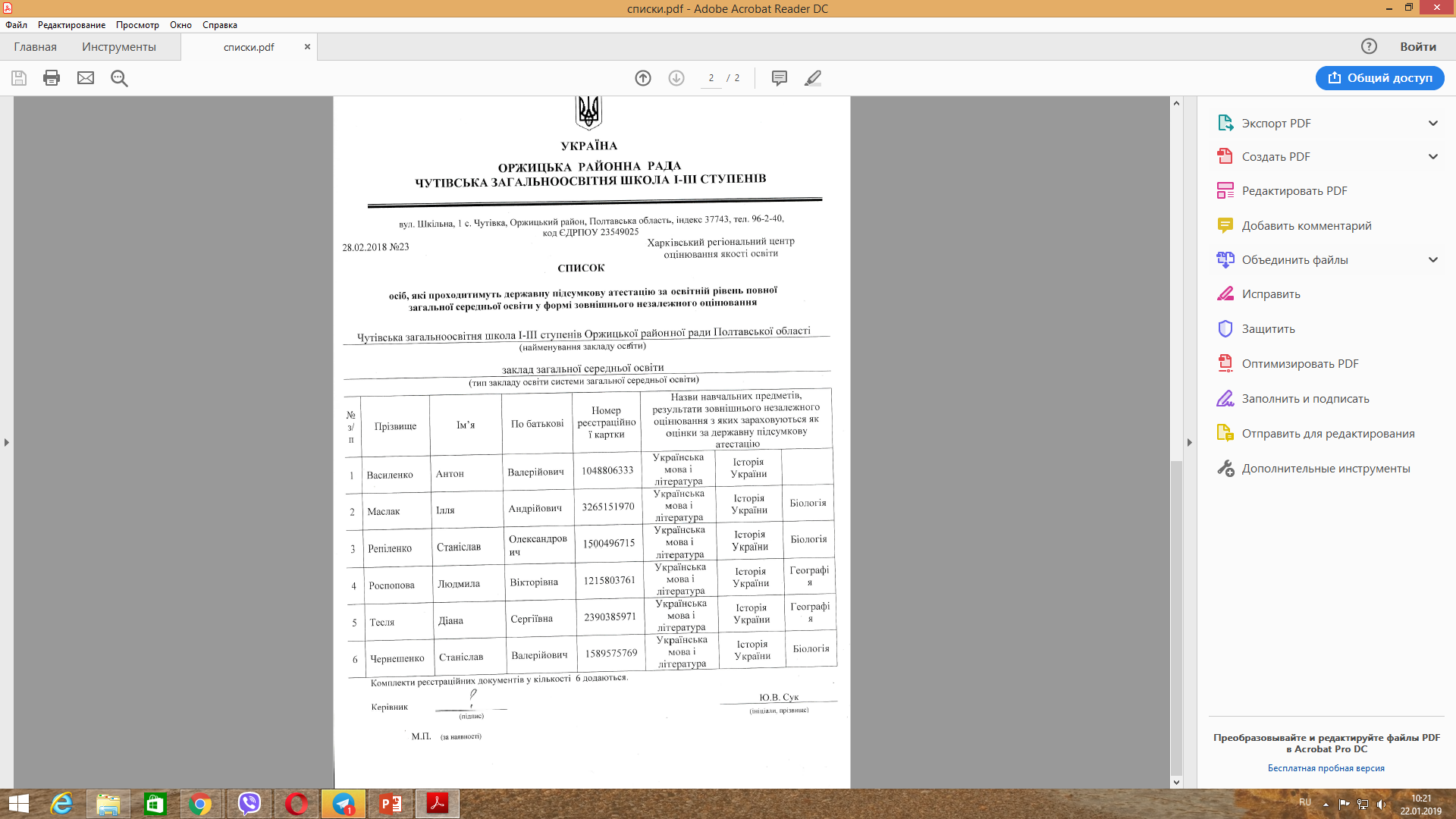 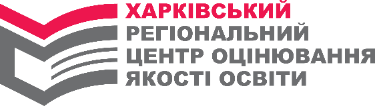 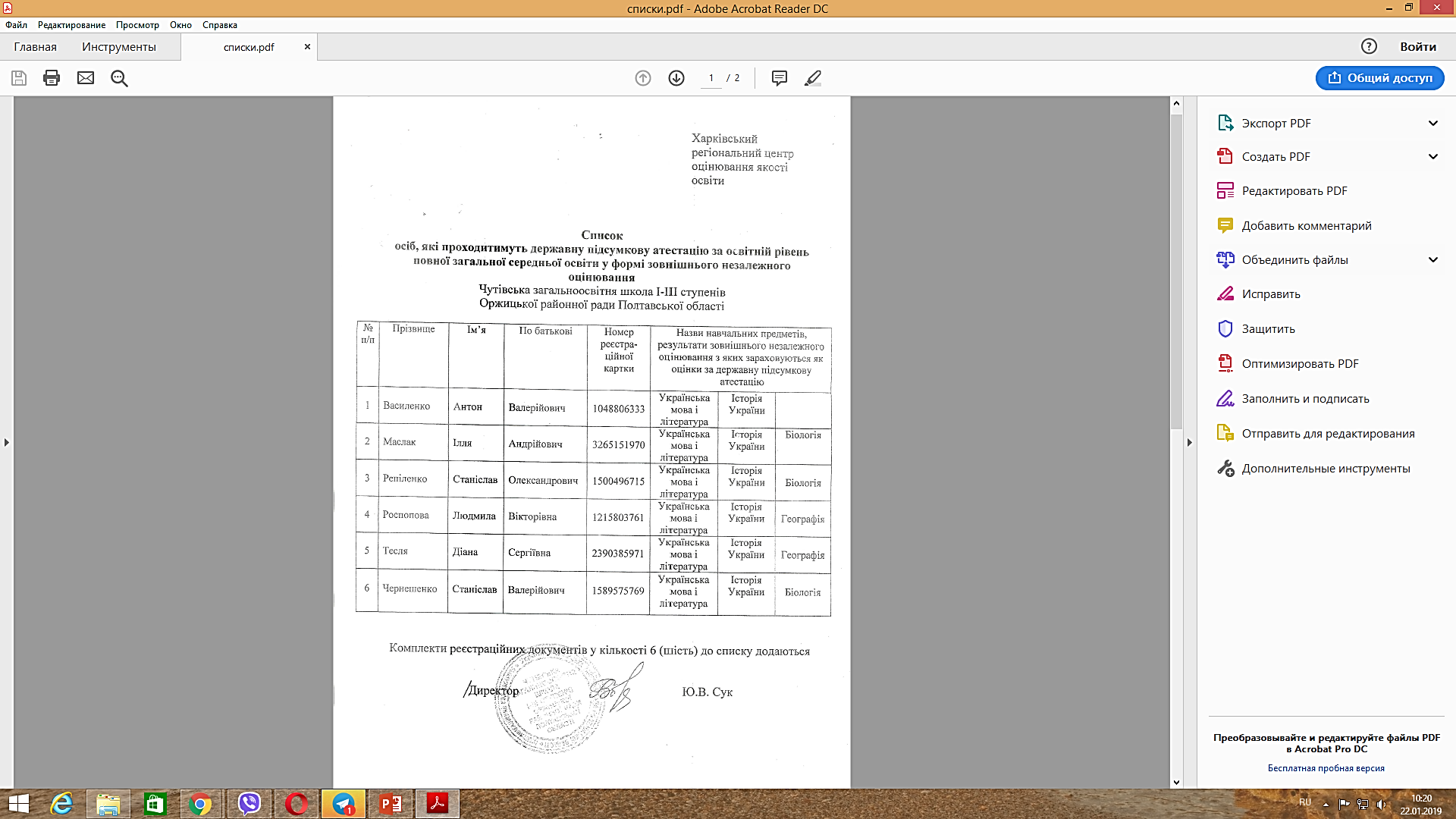 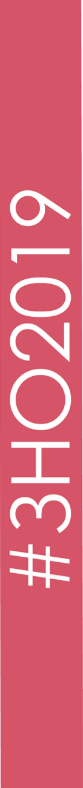 ?
?
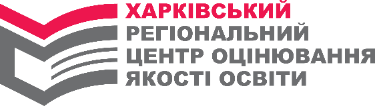 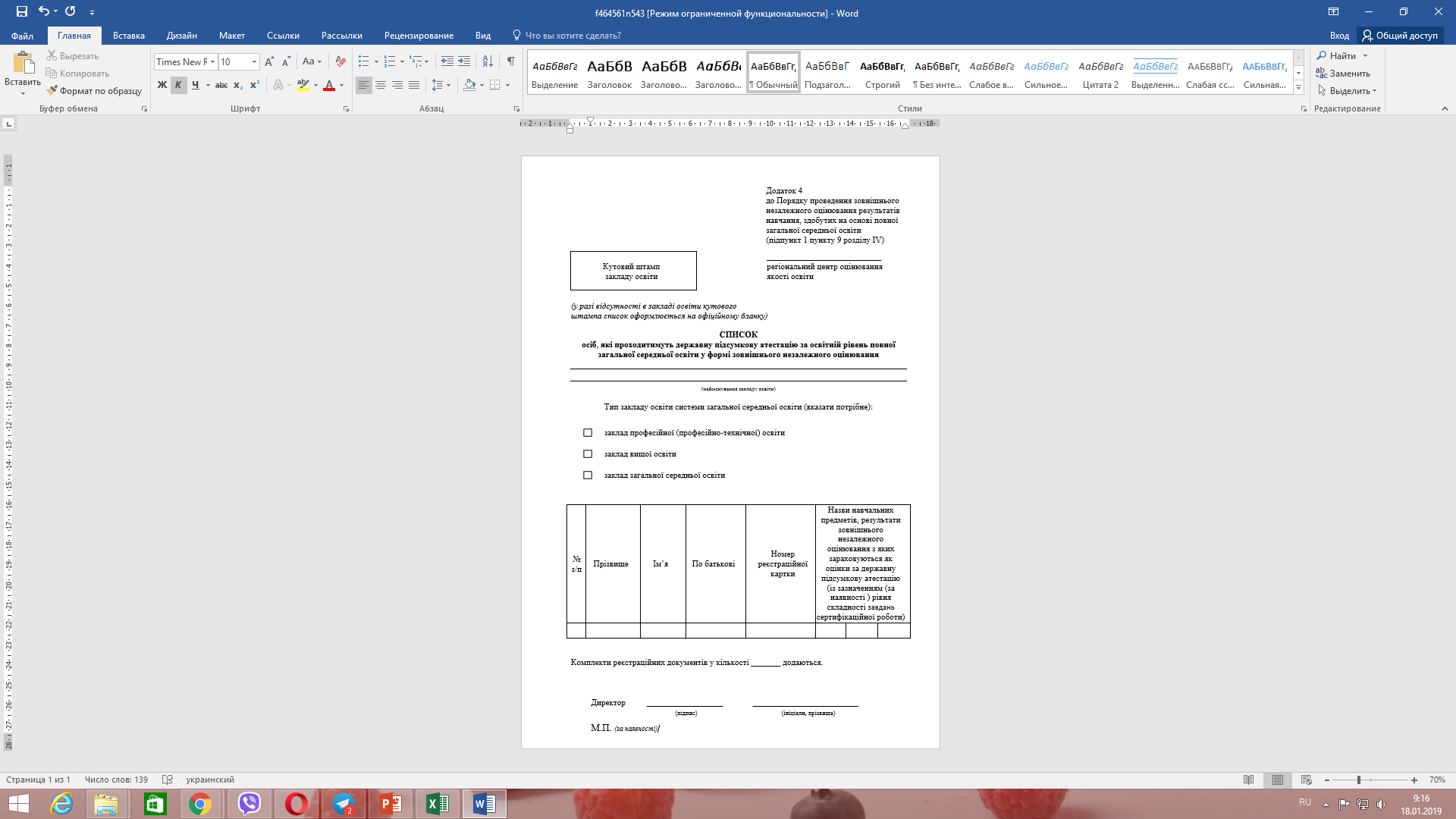 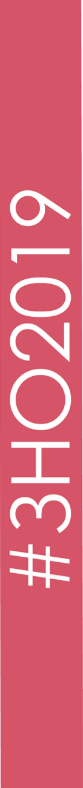 Список осіб, які проходитимуть ДПА за освітній рівень повної загальної середньої освіти у формі ЗНО


На сторінці «Керівникам закладів освіти» - 
автоматичне генерування списку у формат Excel, який можна редагувати
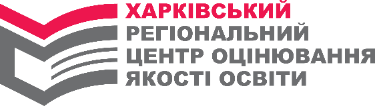 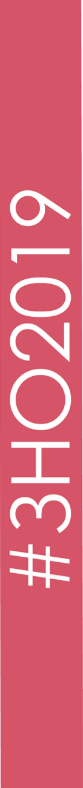 Програма реєстрації буде доступна на сайті УЦОЯО 
з 05.02.2019 р.
Телефон:
(057)705-07-37

Електронна пошта: 
org_metod@zno-kharkiv.org.ua


Адреса:
майдан Свободи, 6, офіс 463, 
м. Харків, 61022
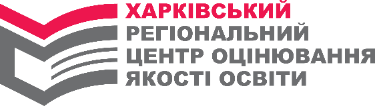 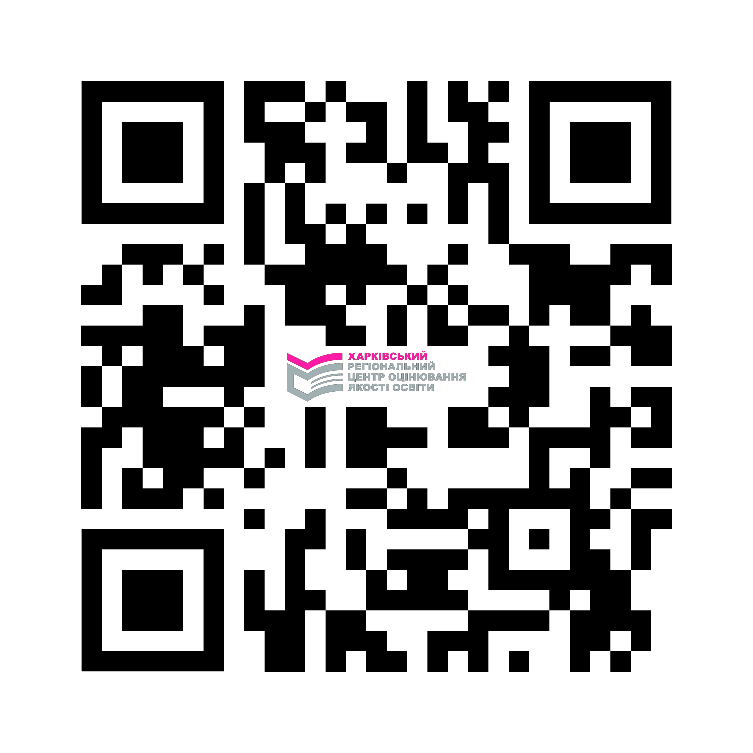 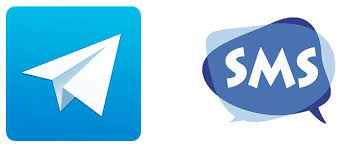 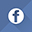 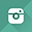 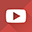 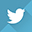 40